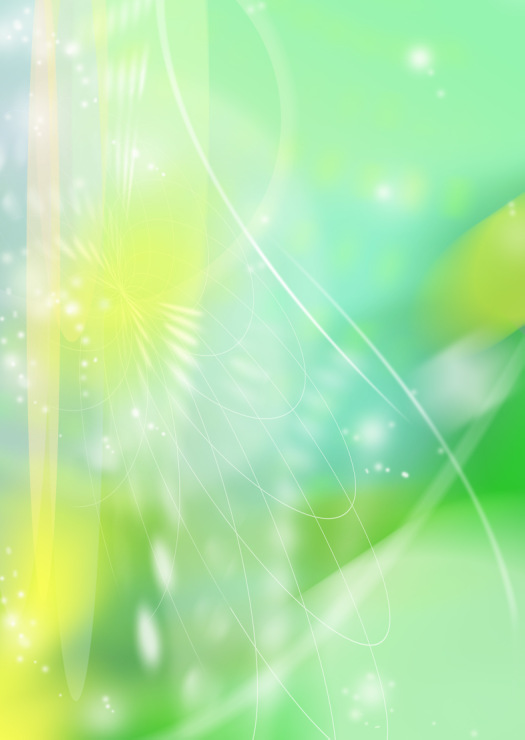 Итоговый отчёт воспитателя МБДОУ – 
детский сад № 588

Гегель Ольги Леонидовны

за 2021 – 2022 учебный год.
«Мои основные годовые задачи»
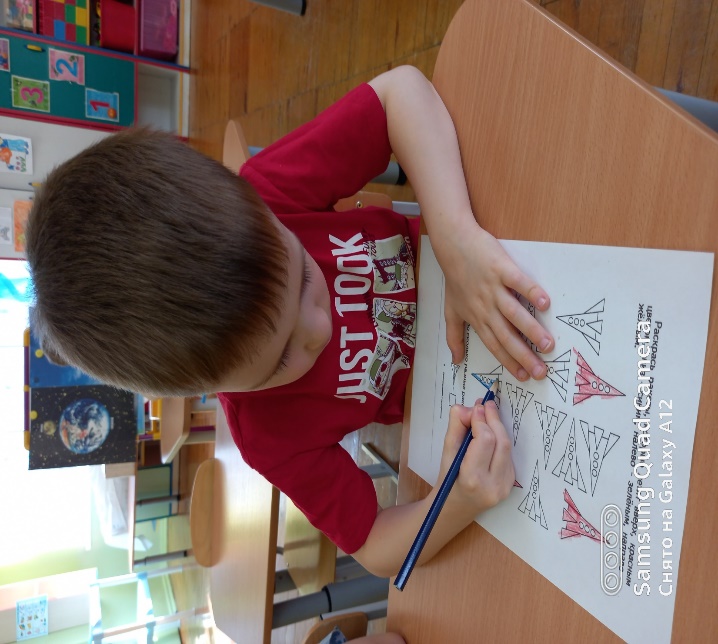 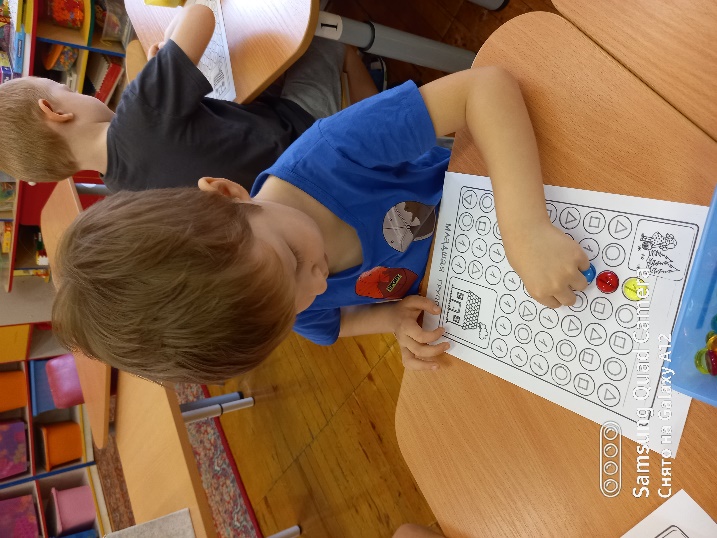 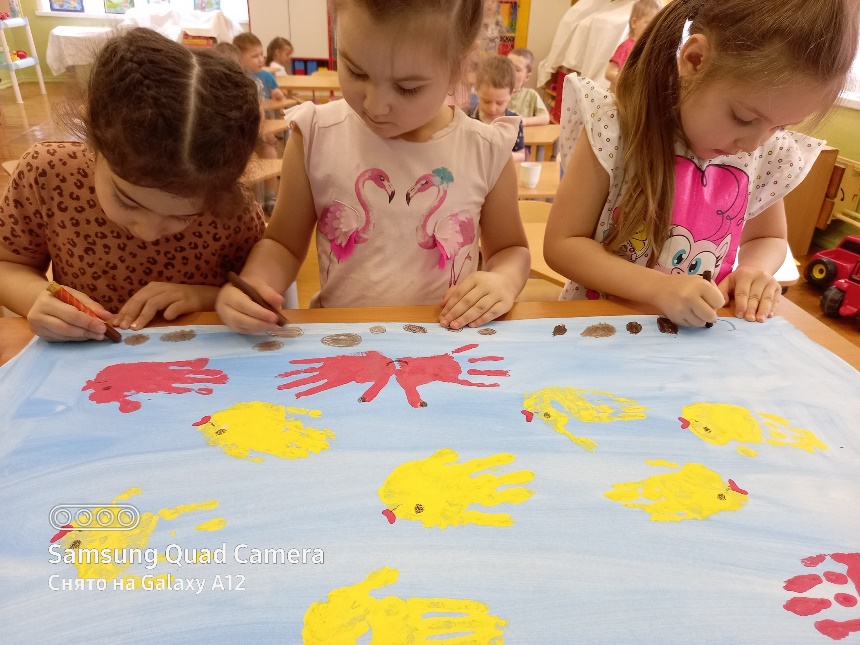 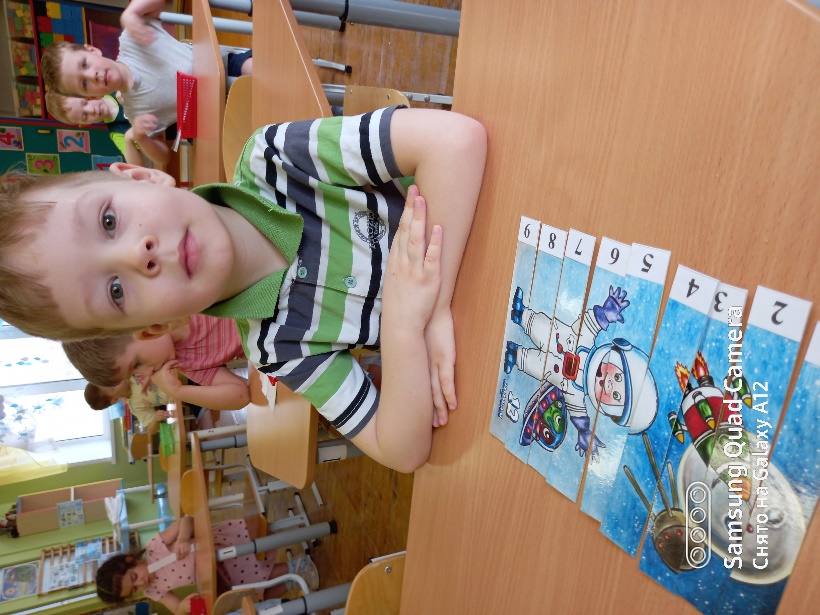 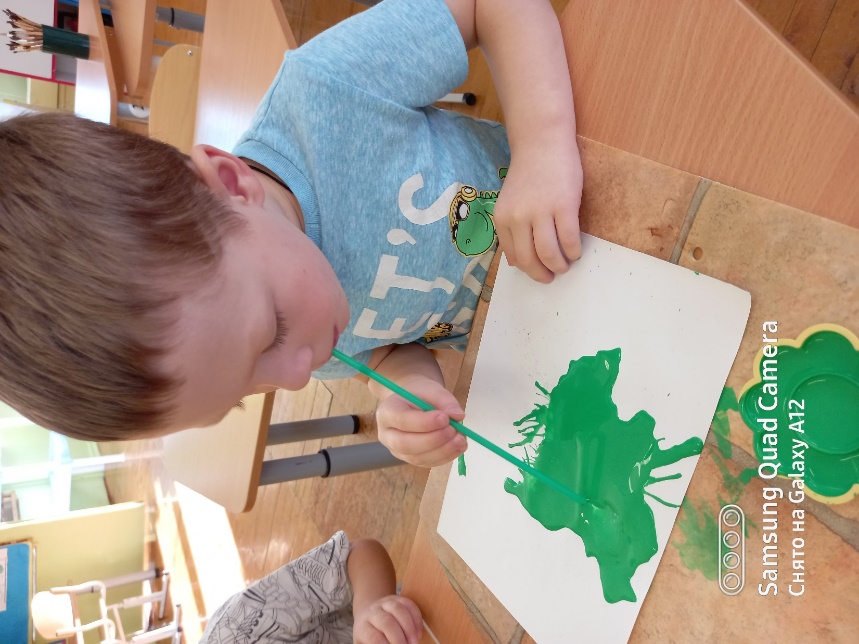 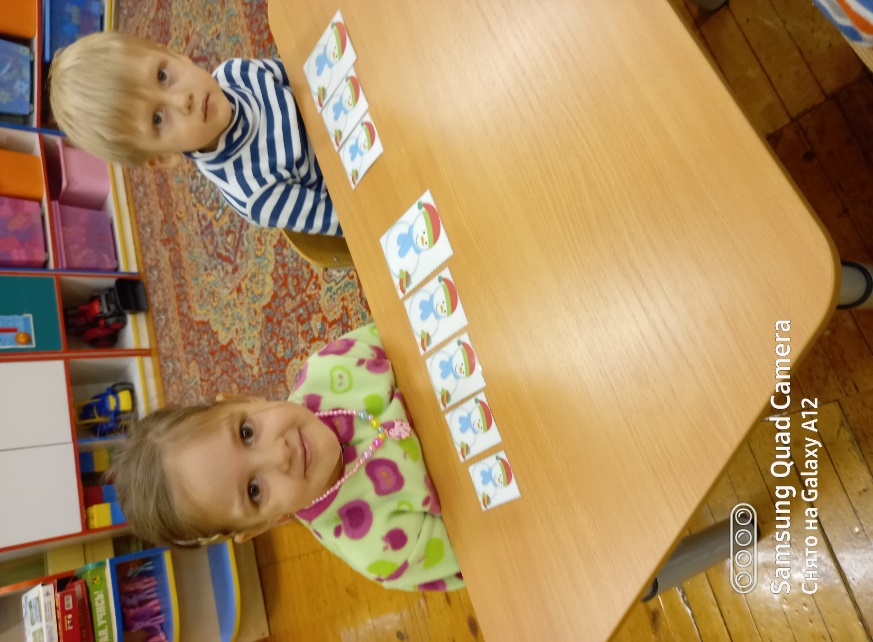 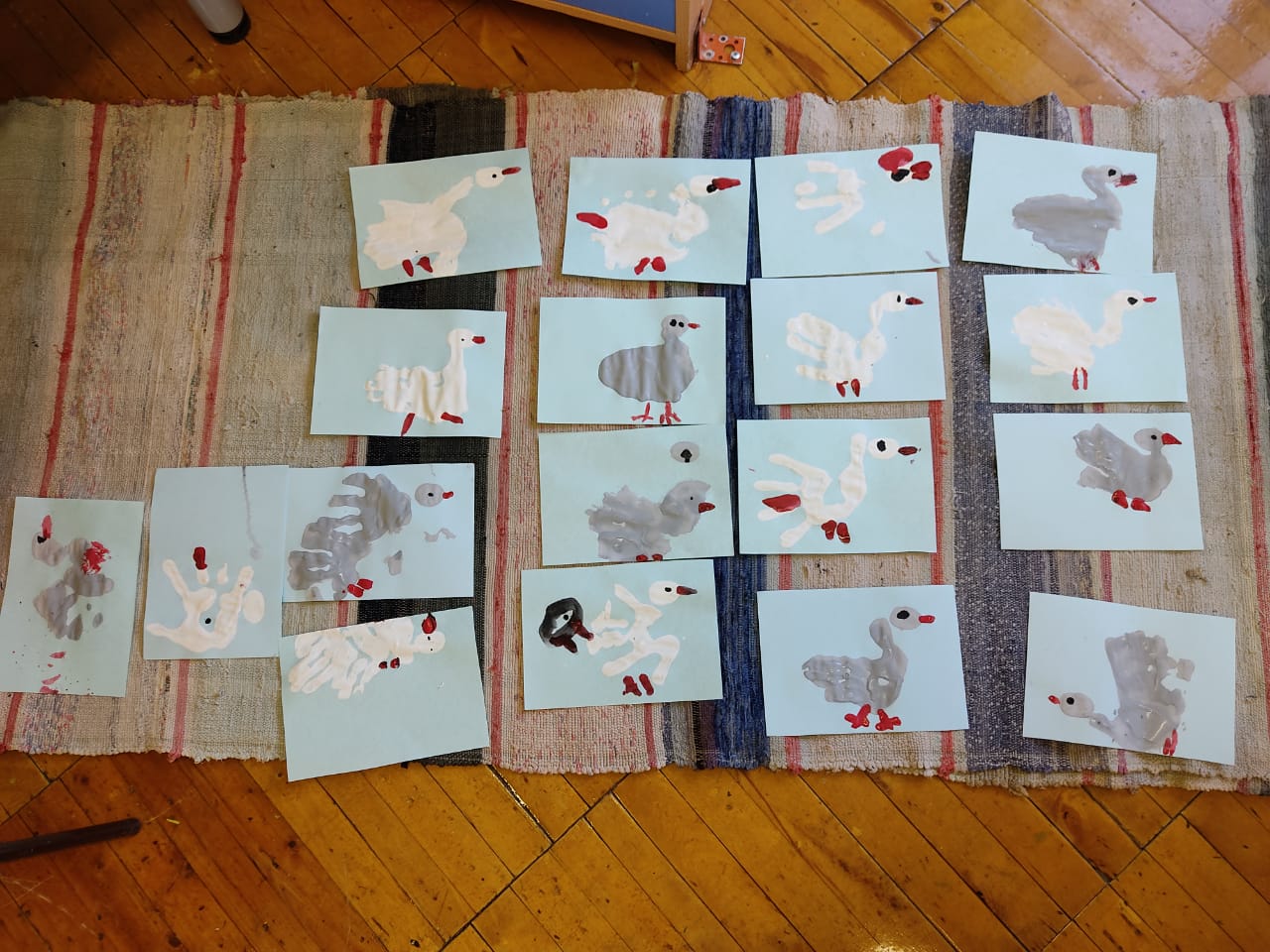 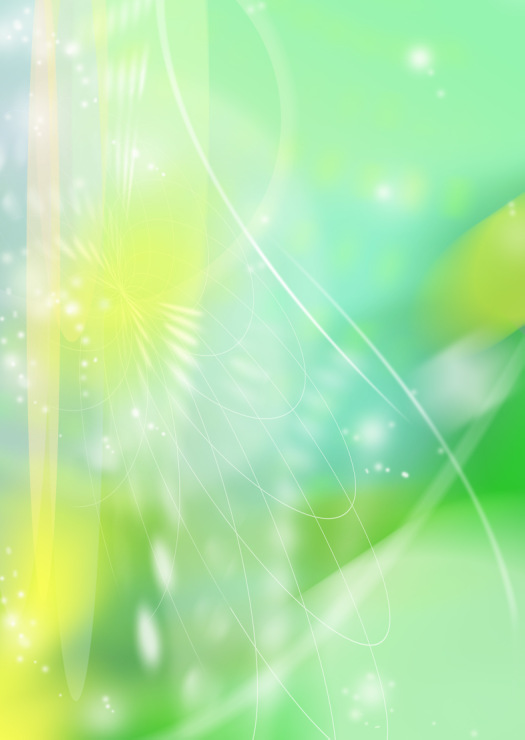 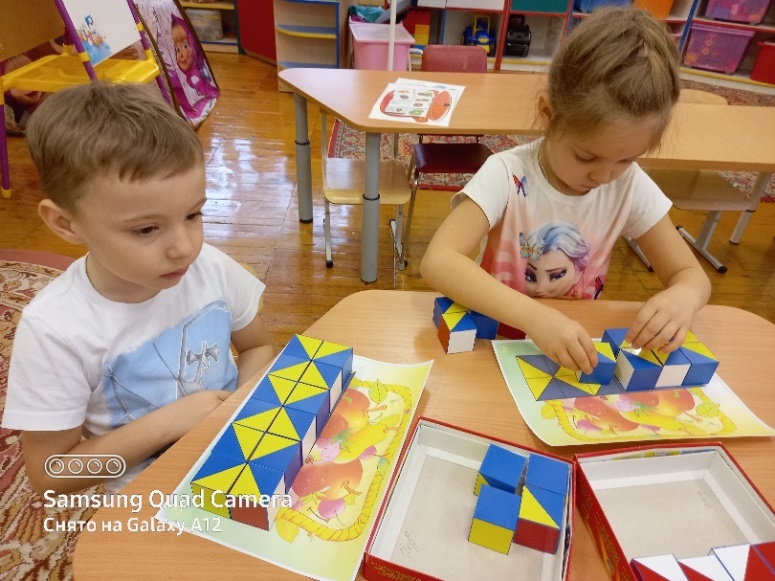 «Задачи в работе с воспитанниками»
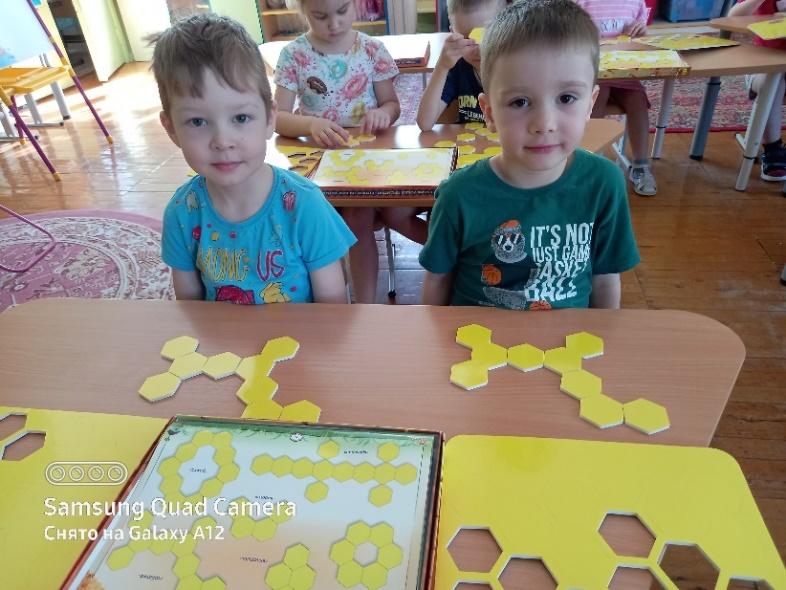 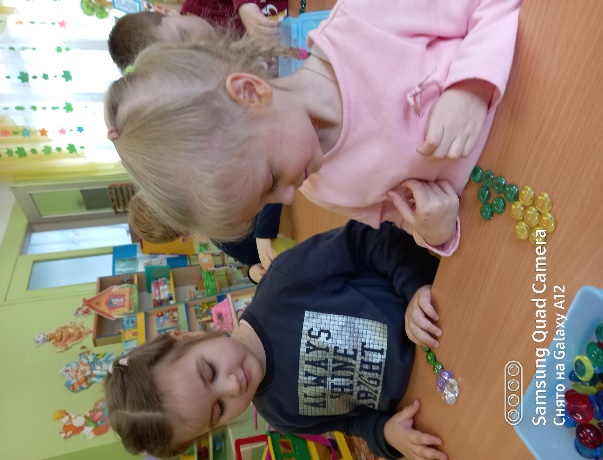 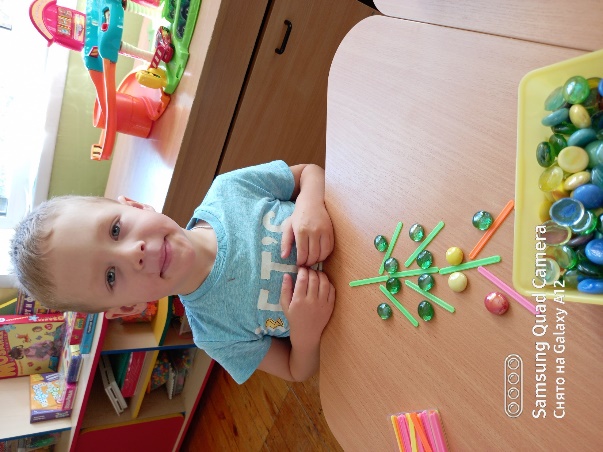 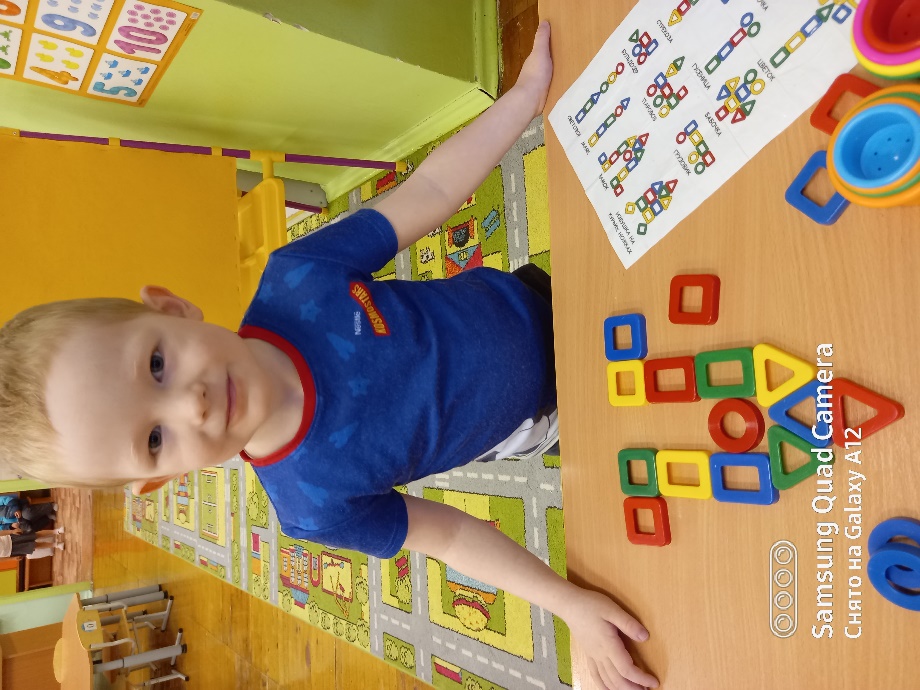 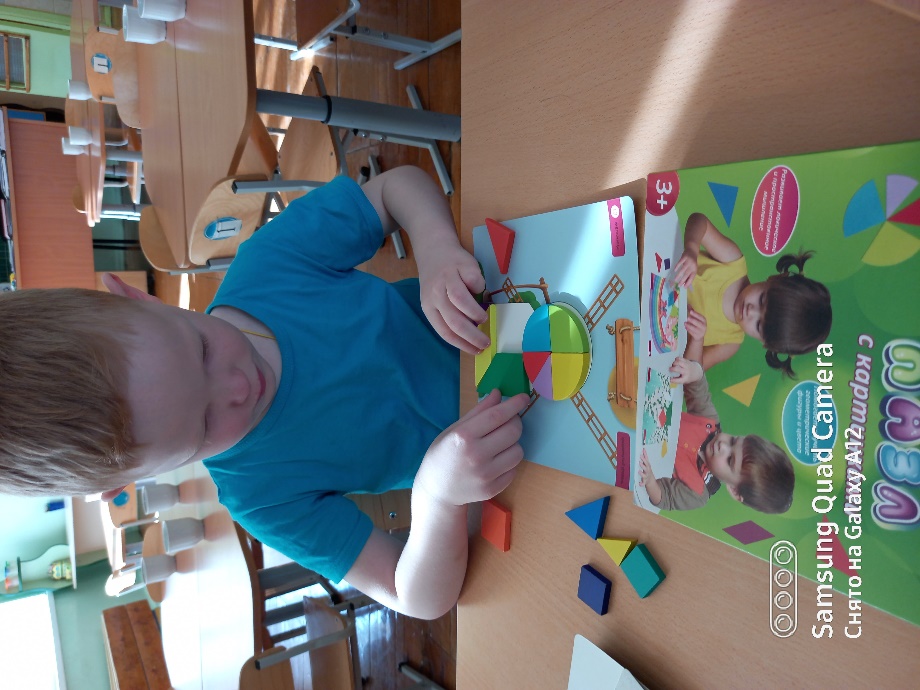 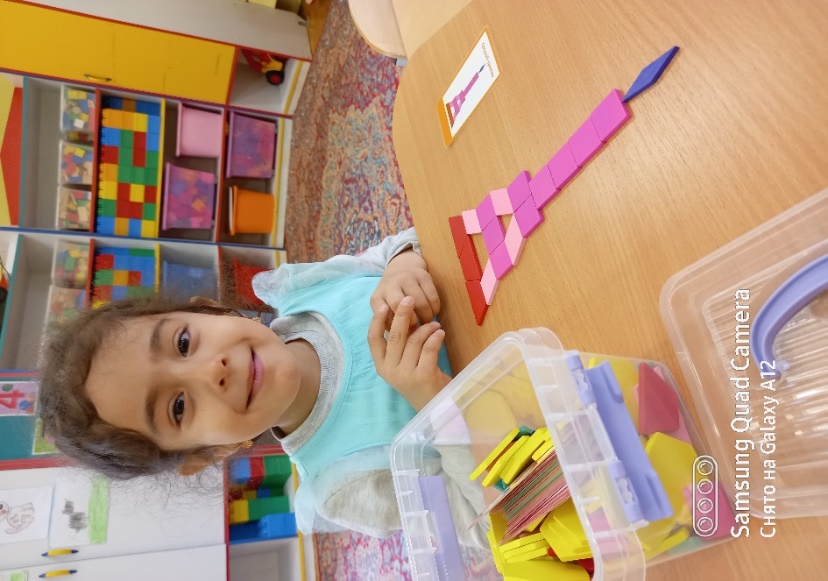 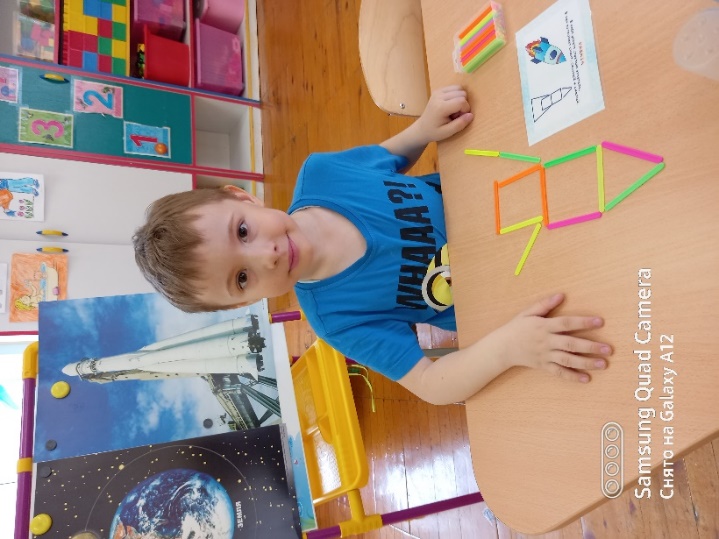 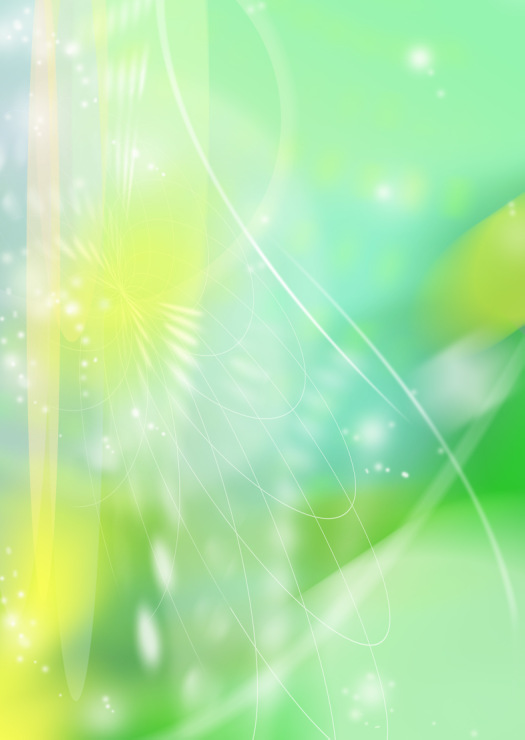 «Результативность используемых технологий»
Технология детского проекта
«Знаки на дороге нам в пути помогут»
«Знакомство с русским народным творчеством»
«Результативность используемых технологий»
Технология детского проекта
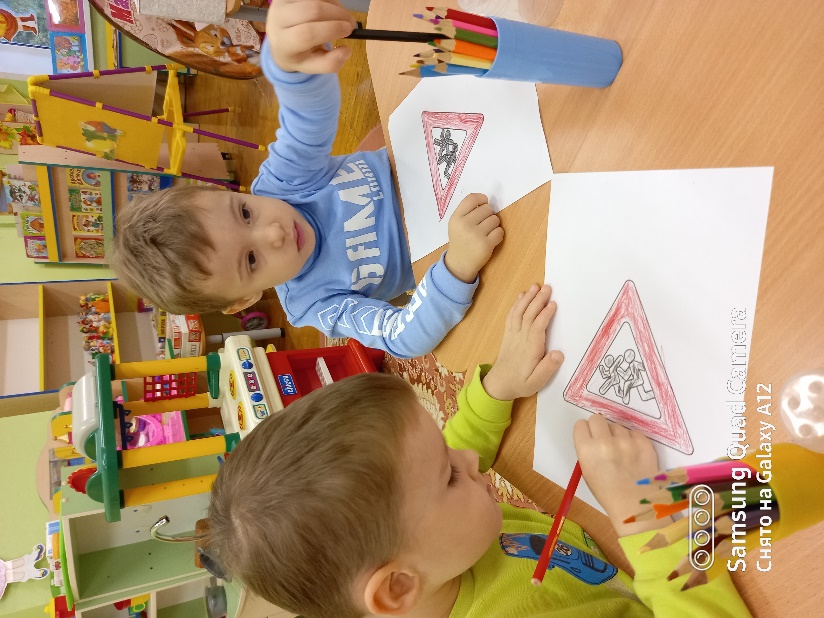 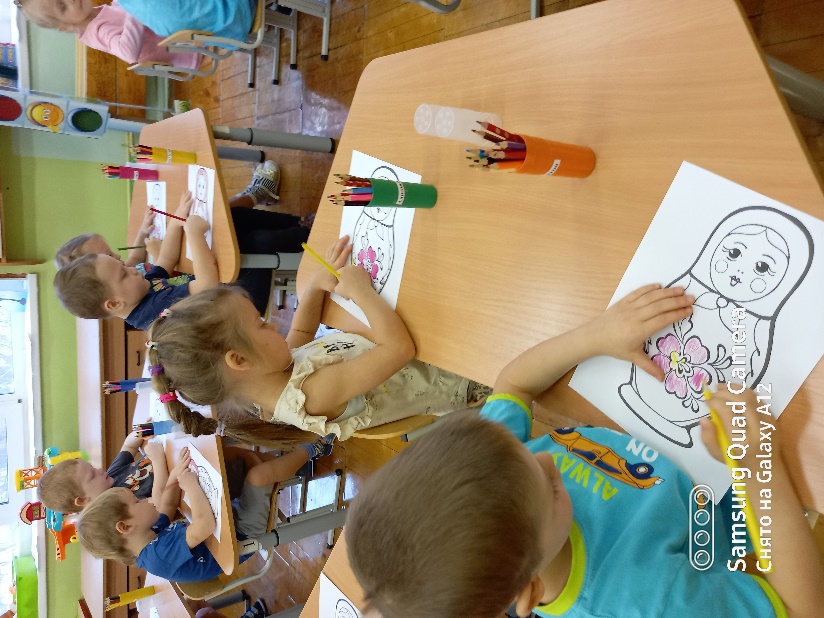 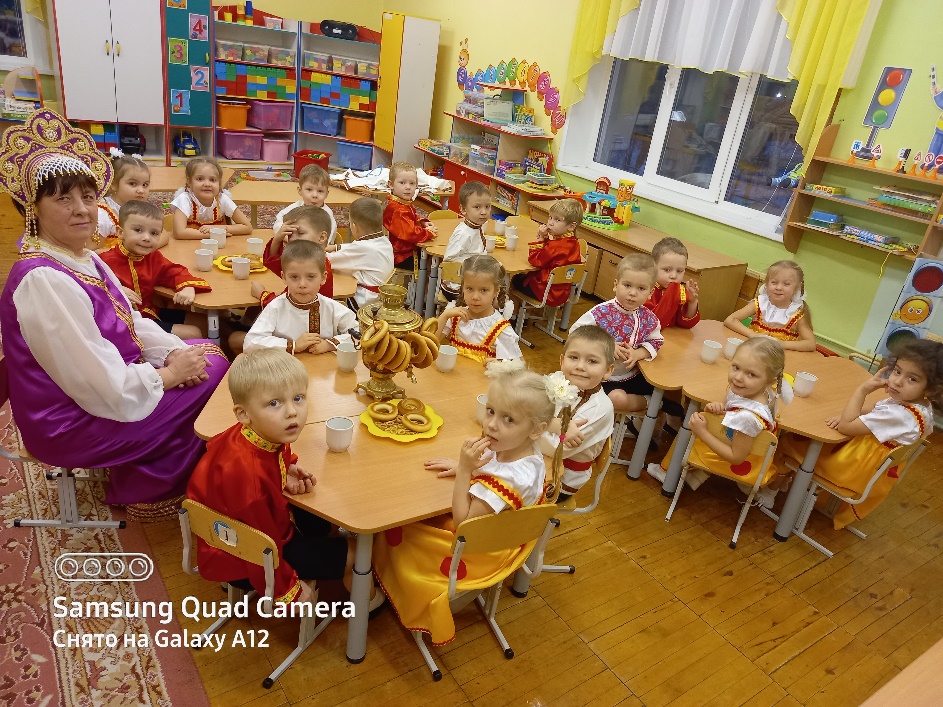 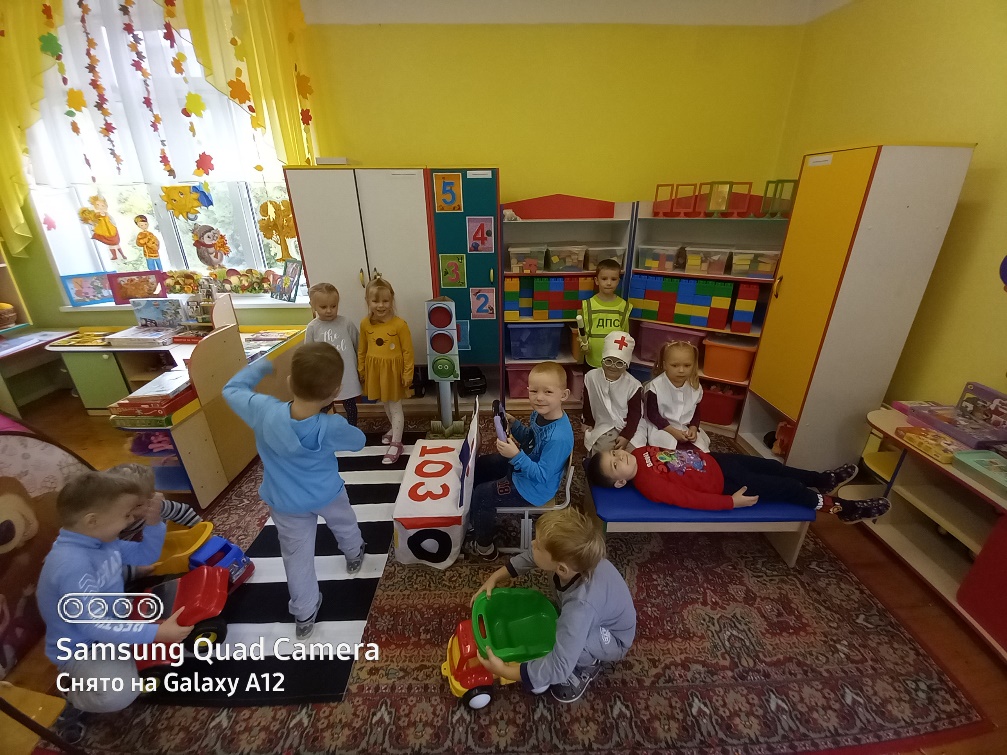 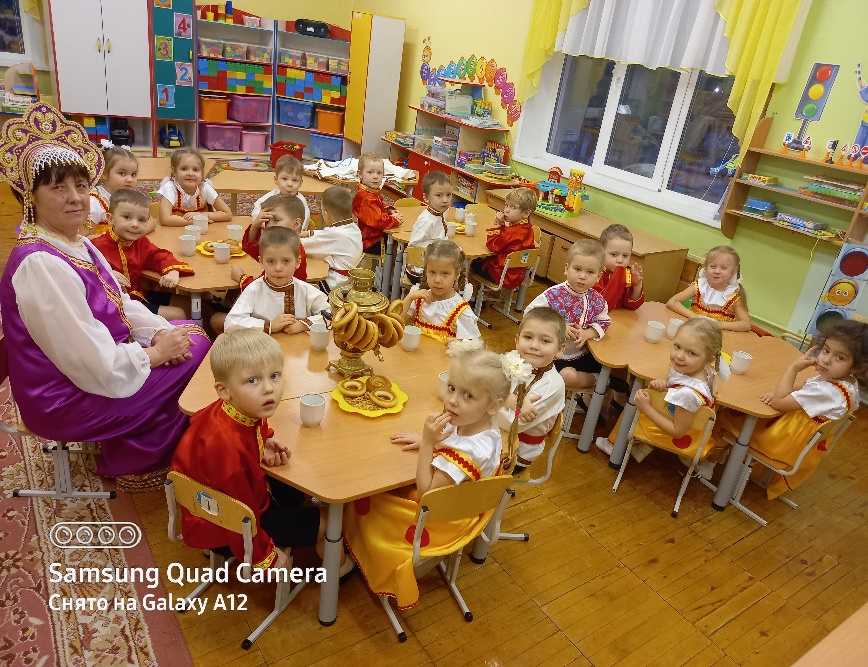 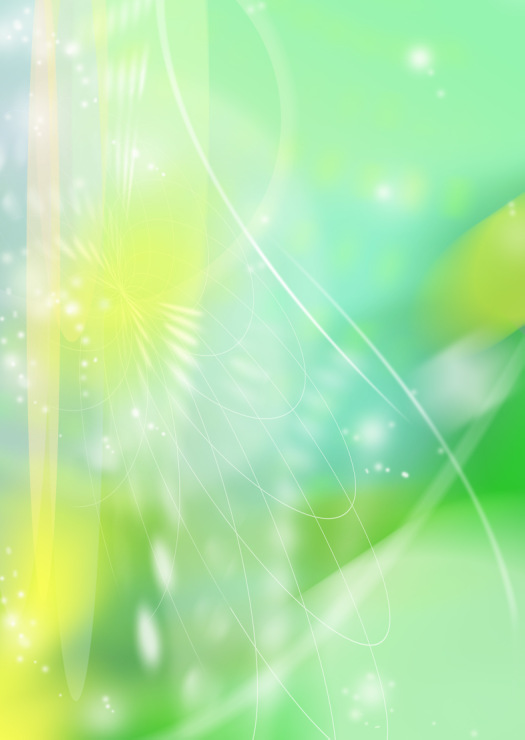 «Овощи и фрукты – полезные продукты»
«Наш любимый снеговик»
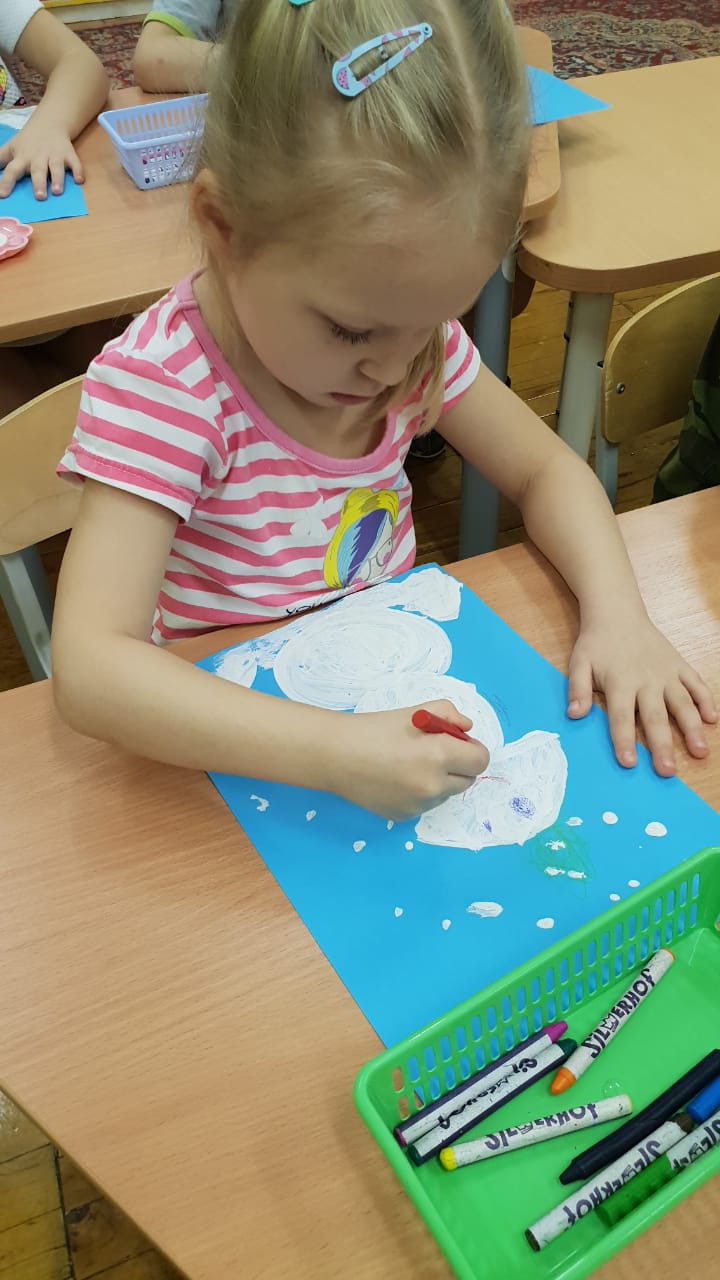 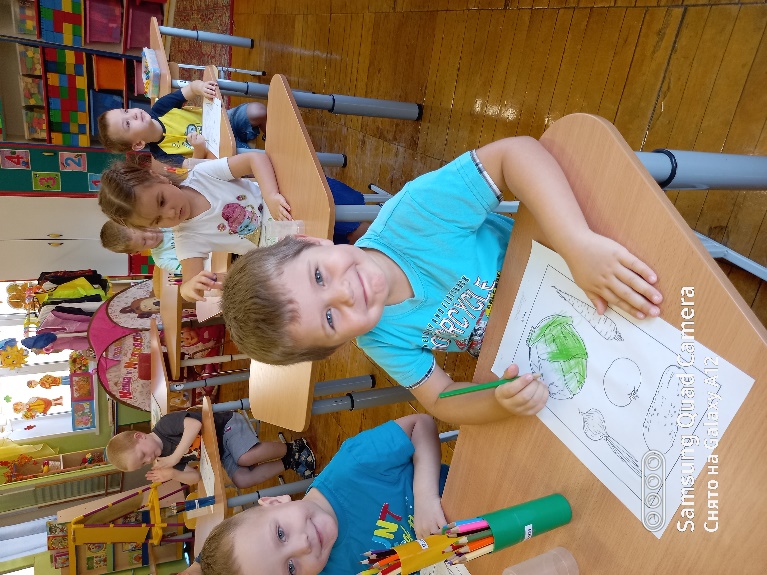 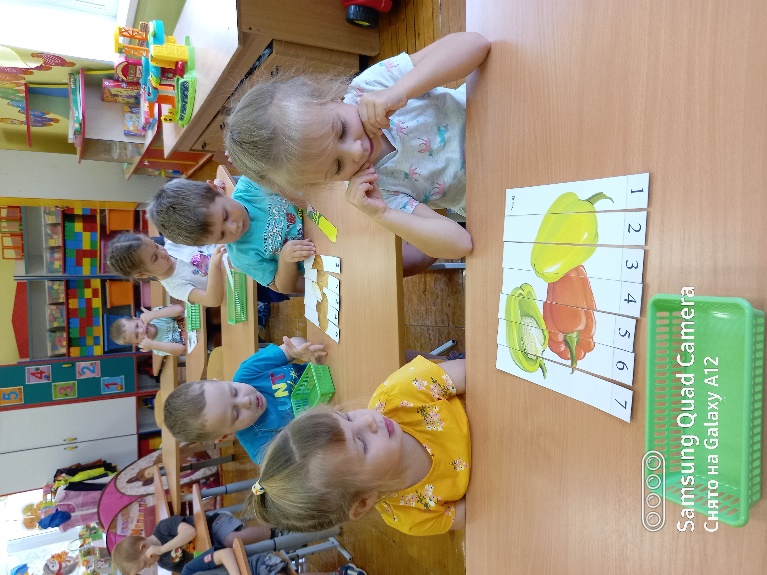 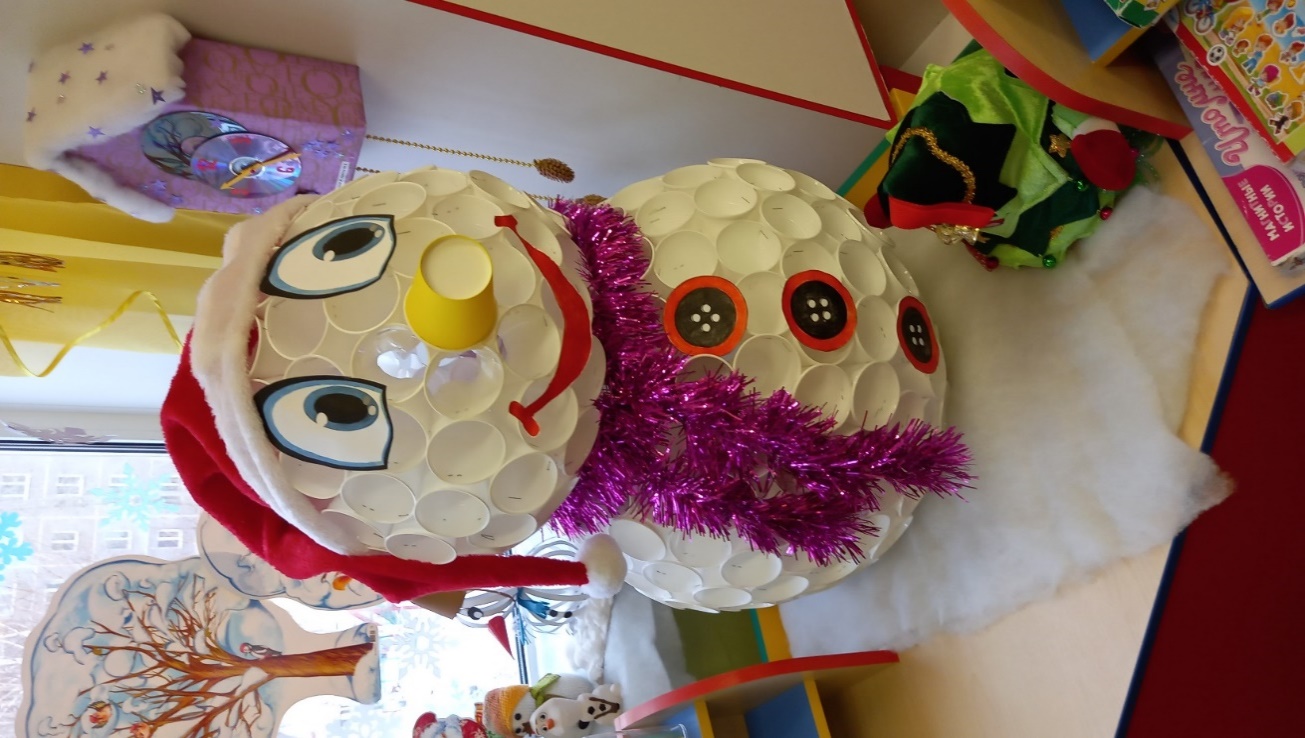 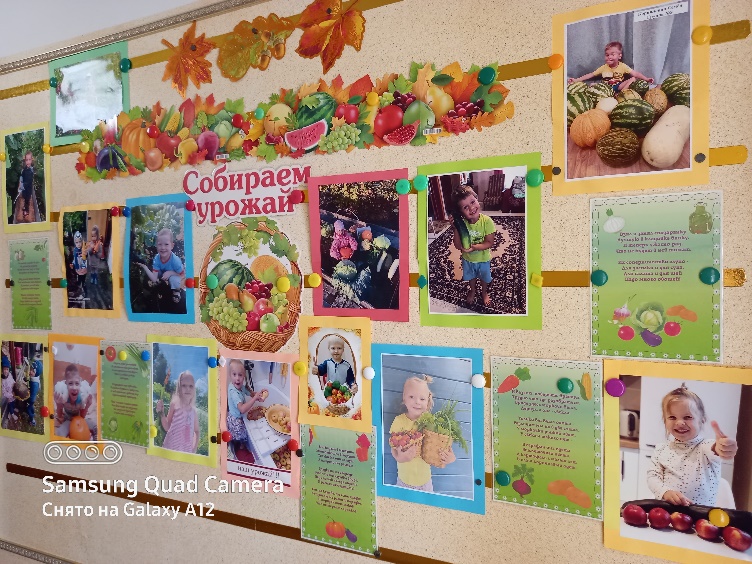 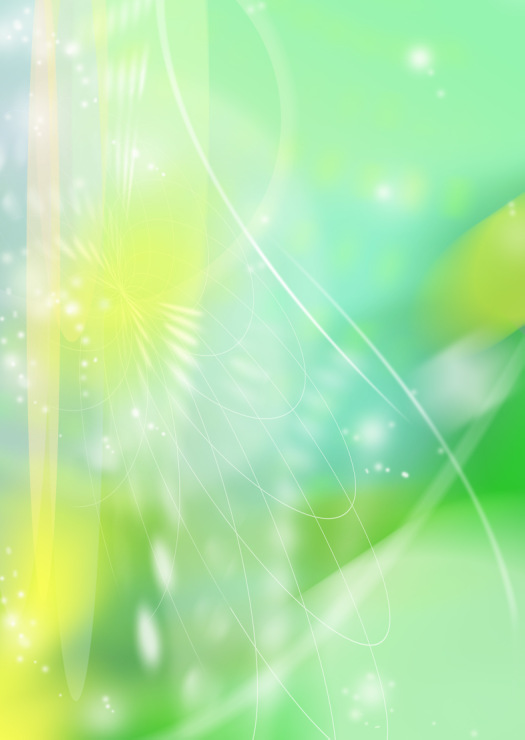 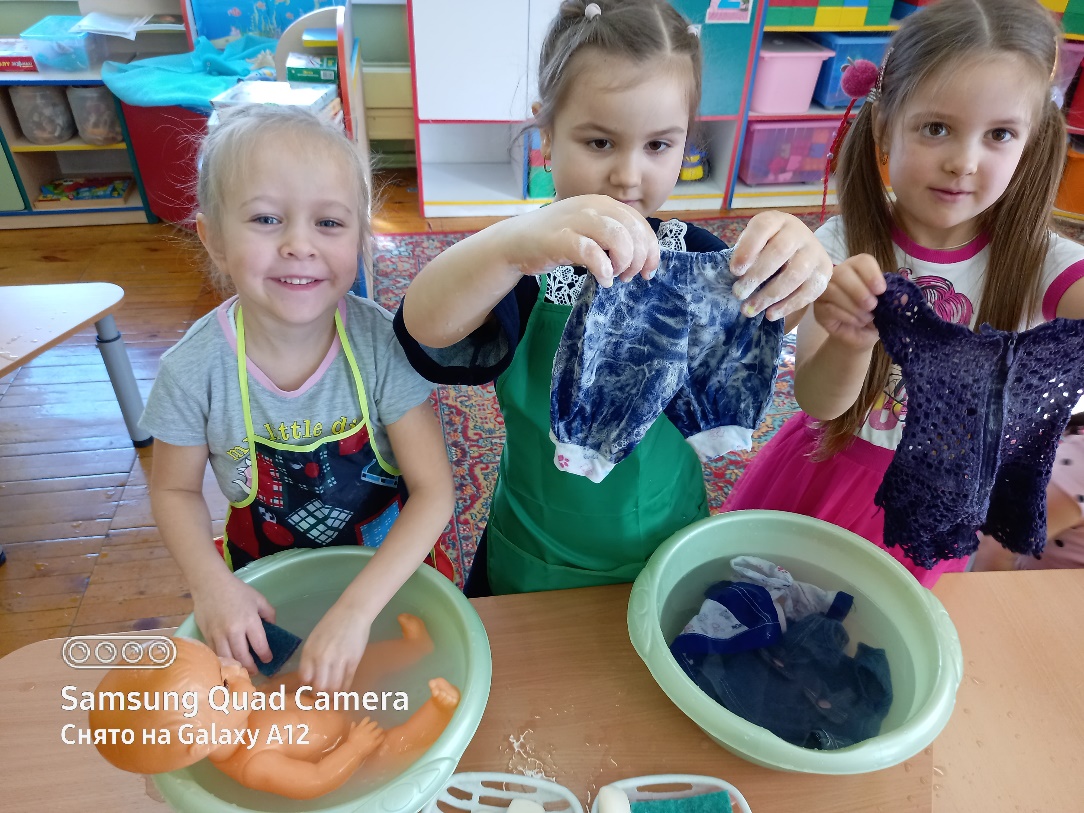 «Волшебница – вода»
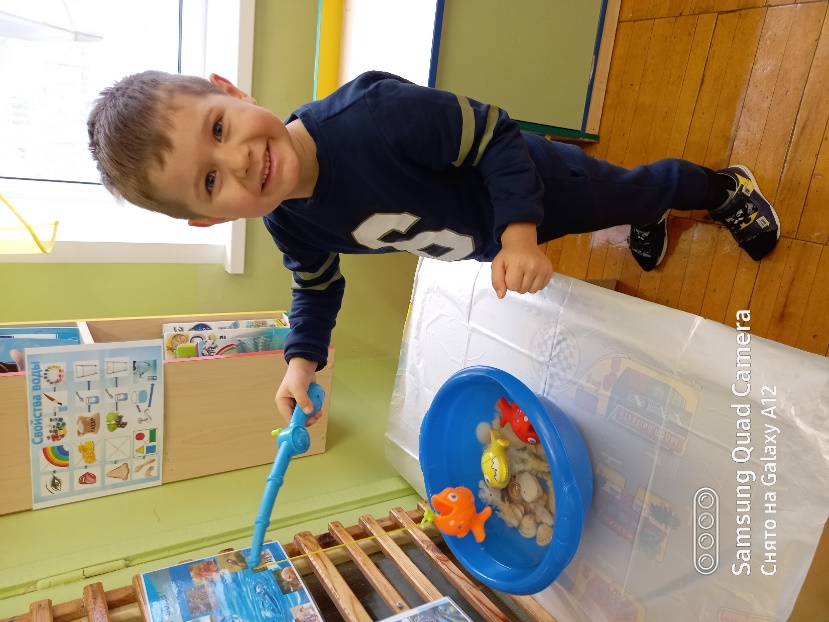 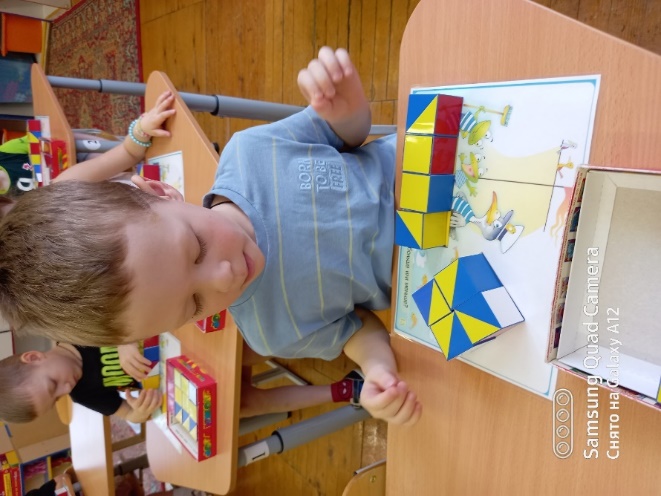 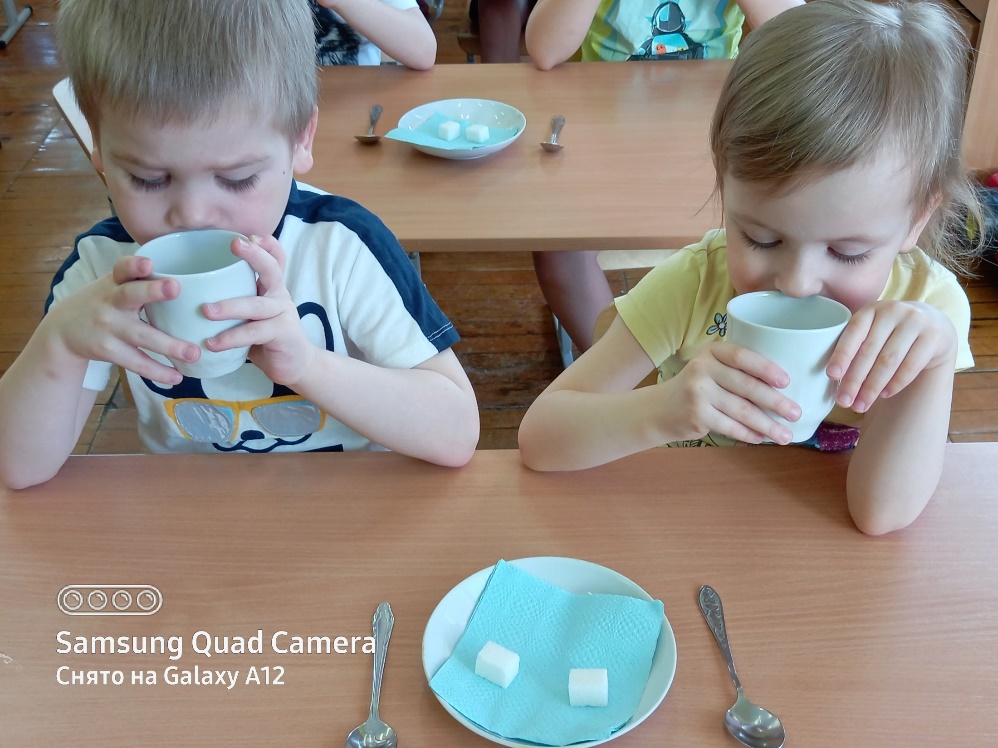 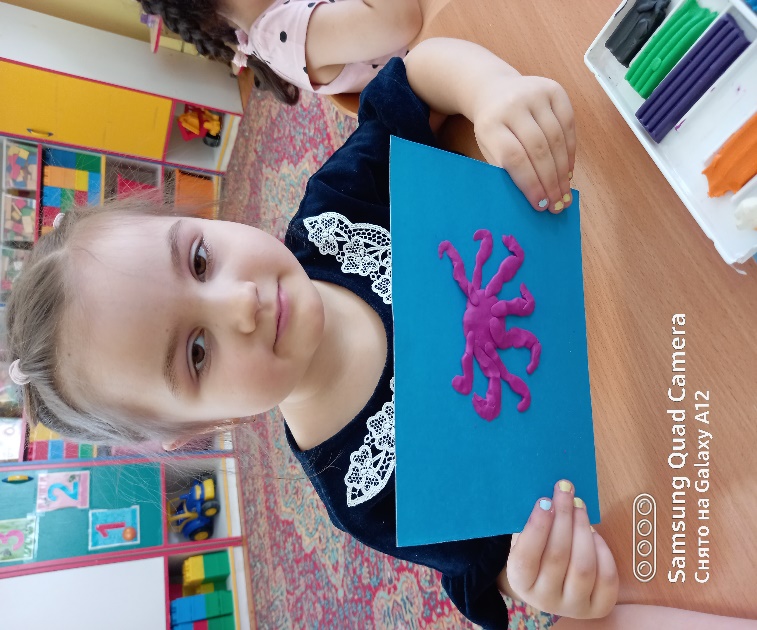 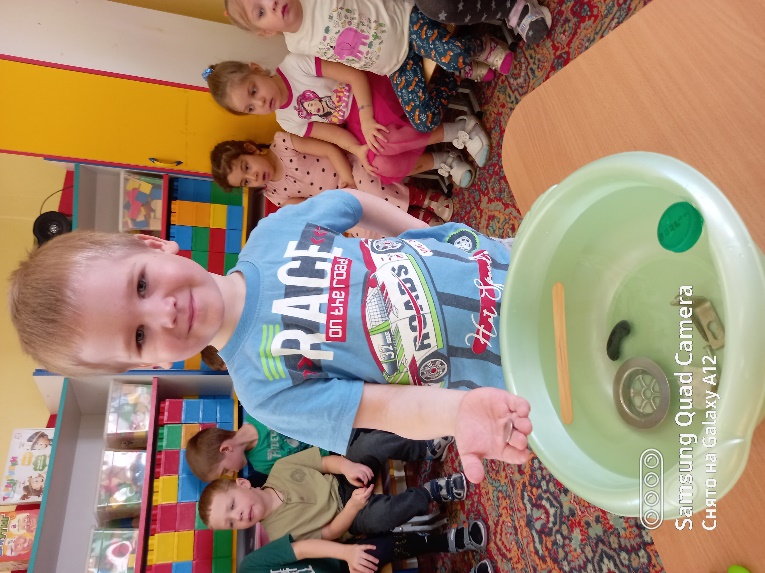 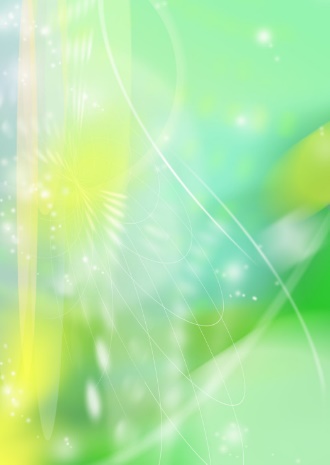 «Космос»
«Домашние питомцы»
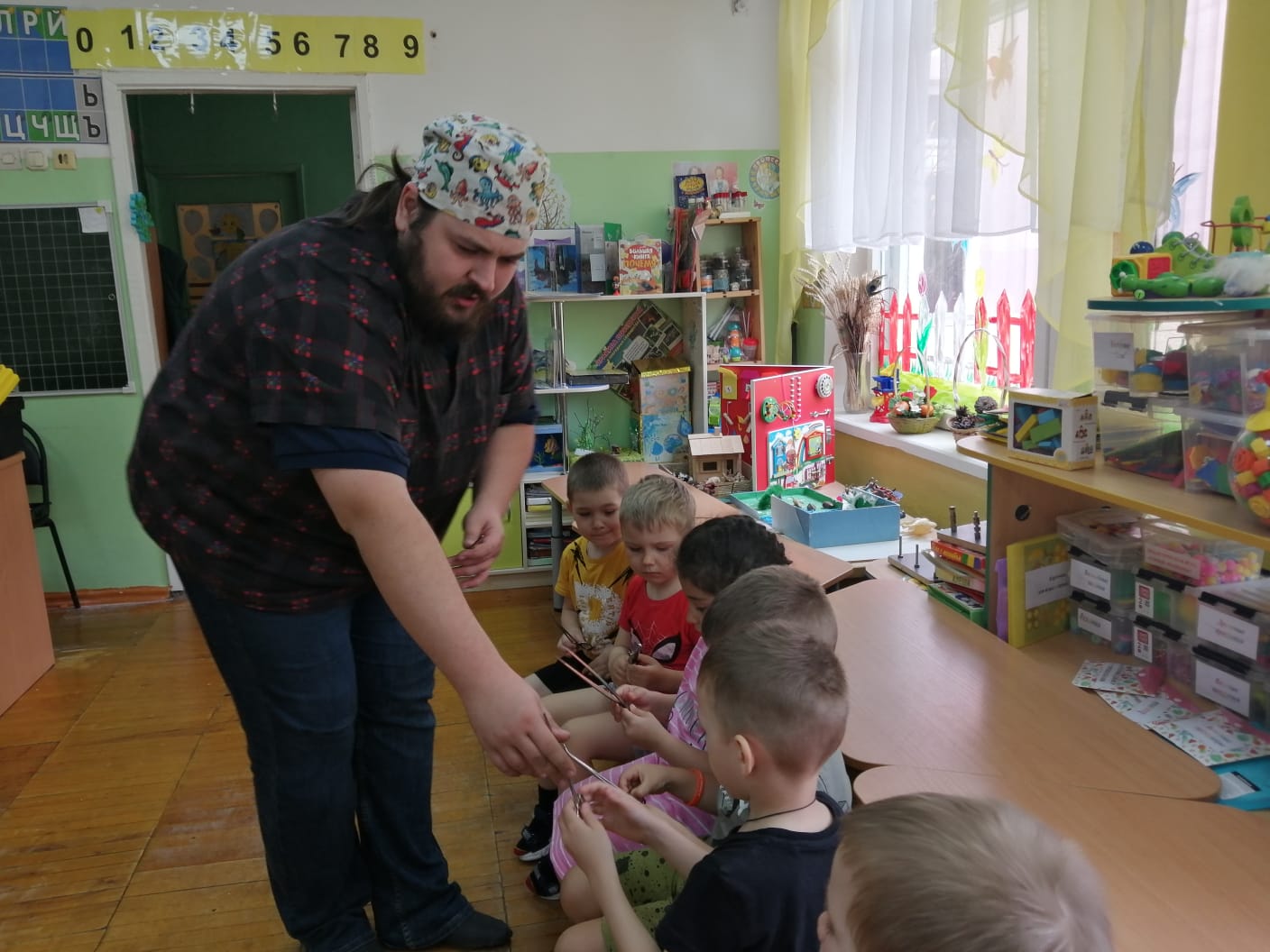 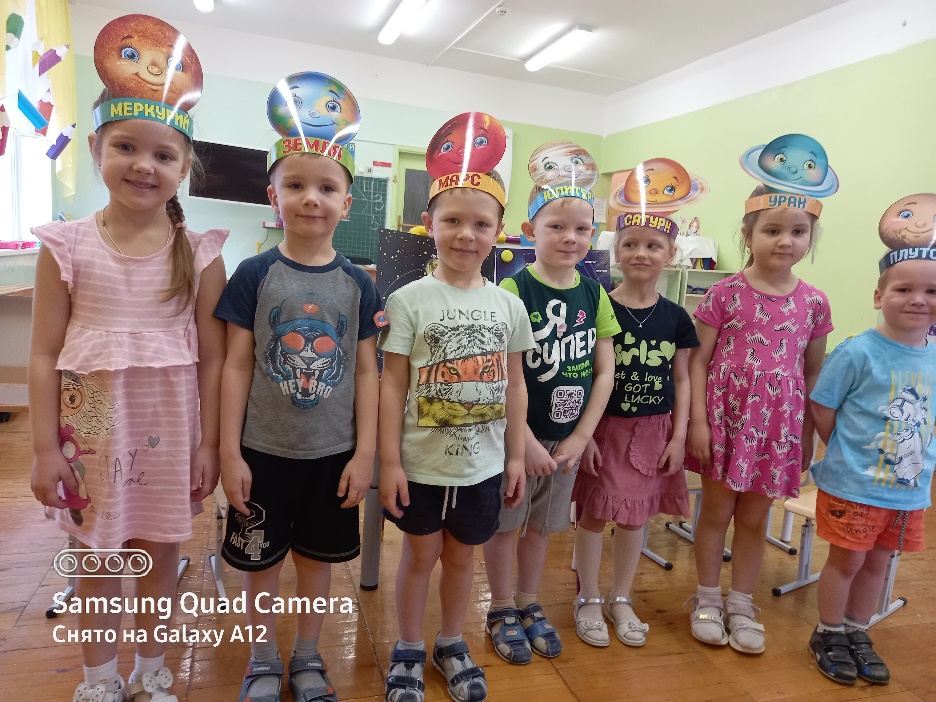 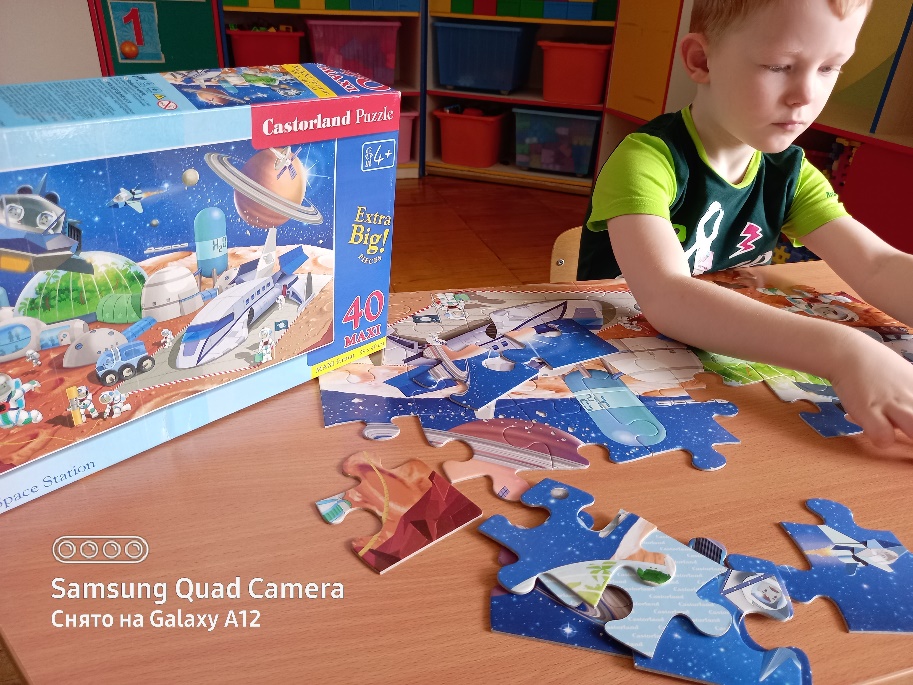 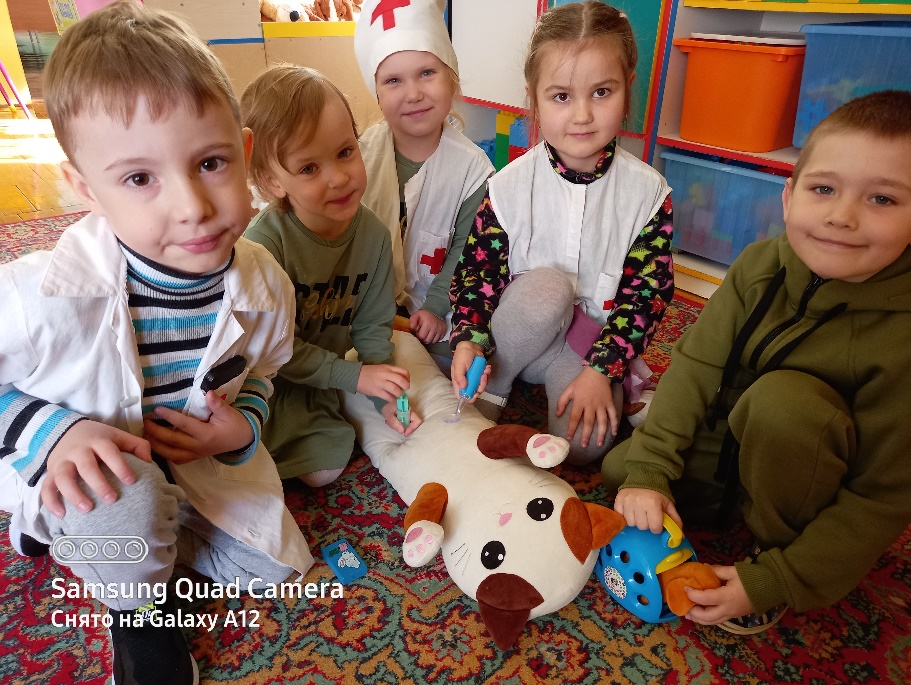 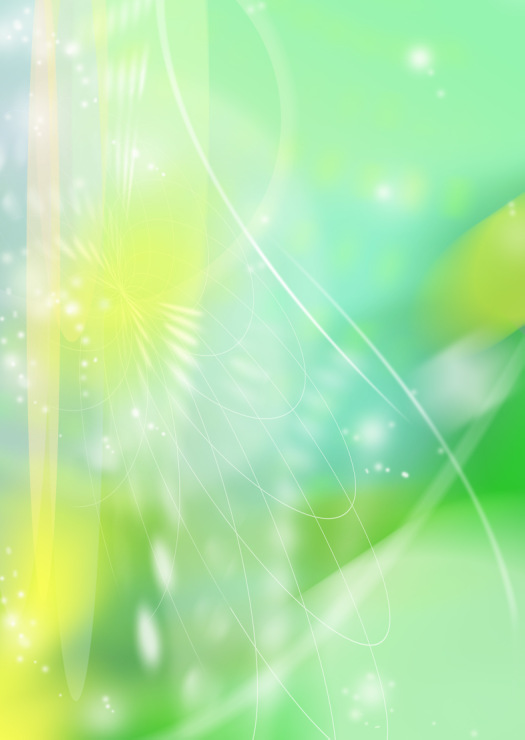 «Результативность используемых технологий»
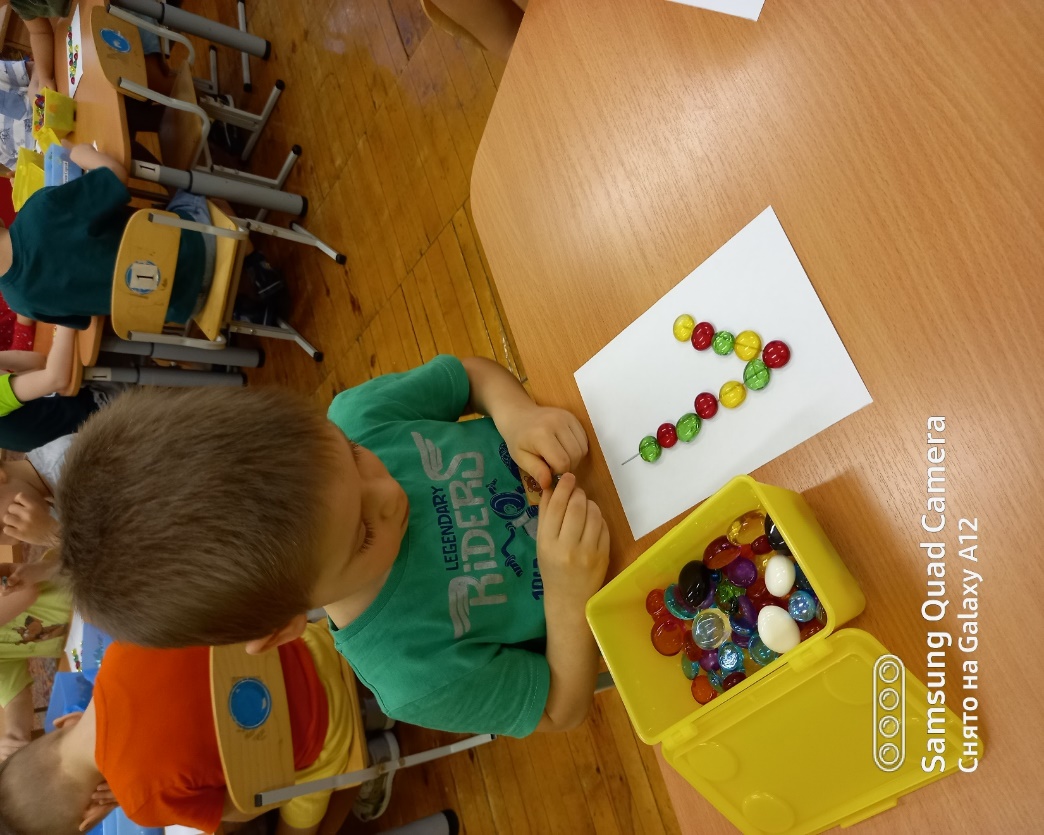 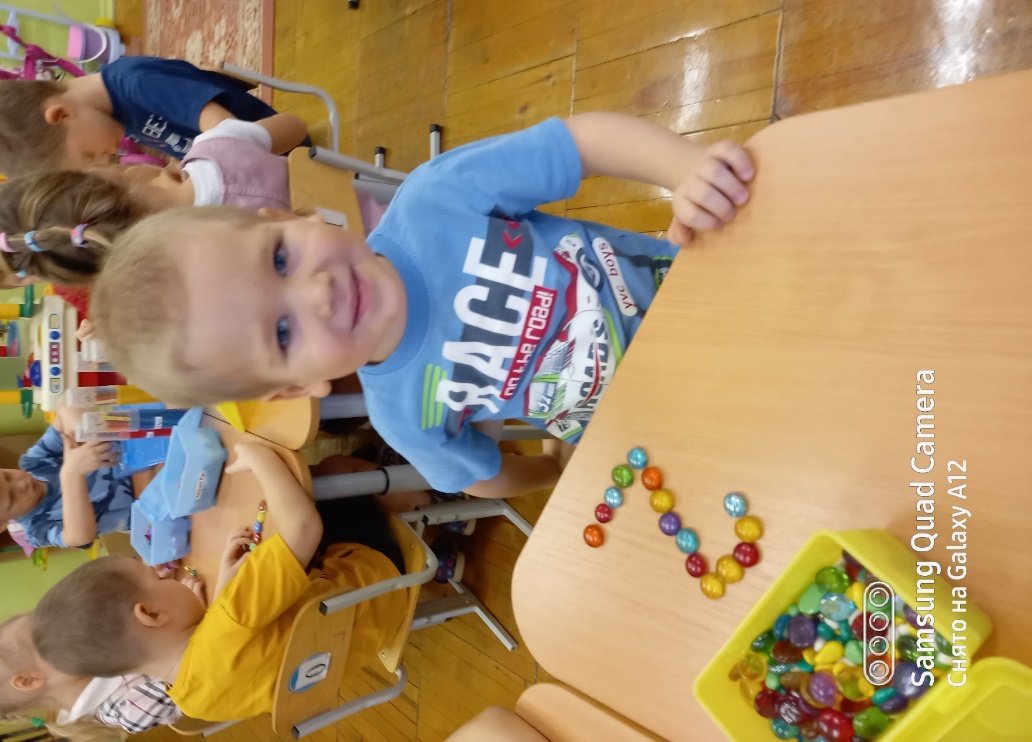 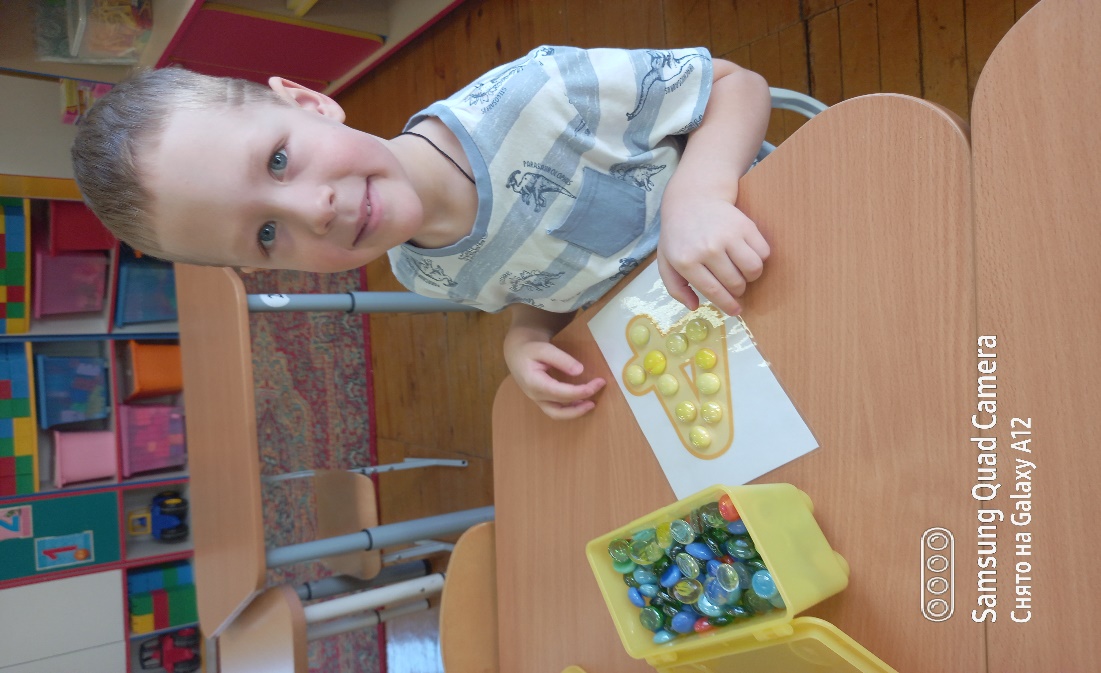 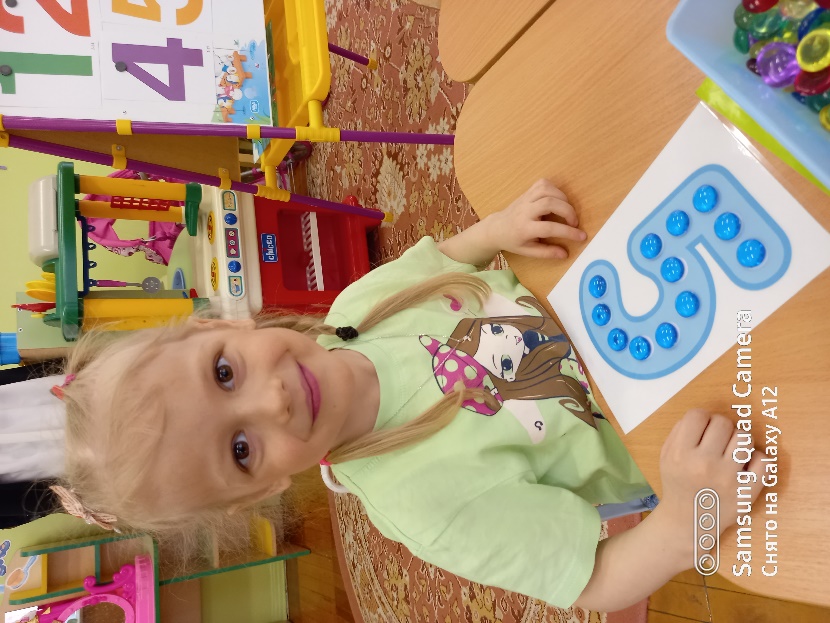 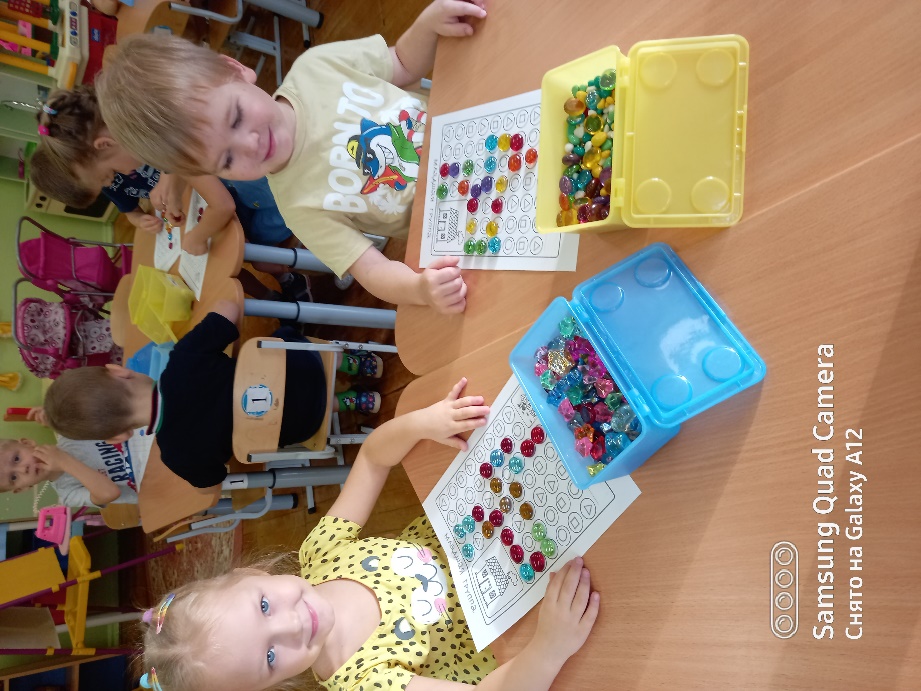 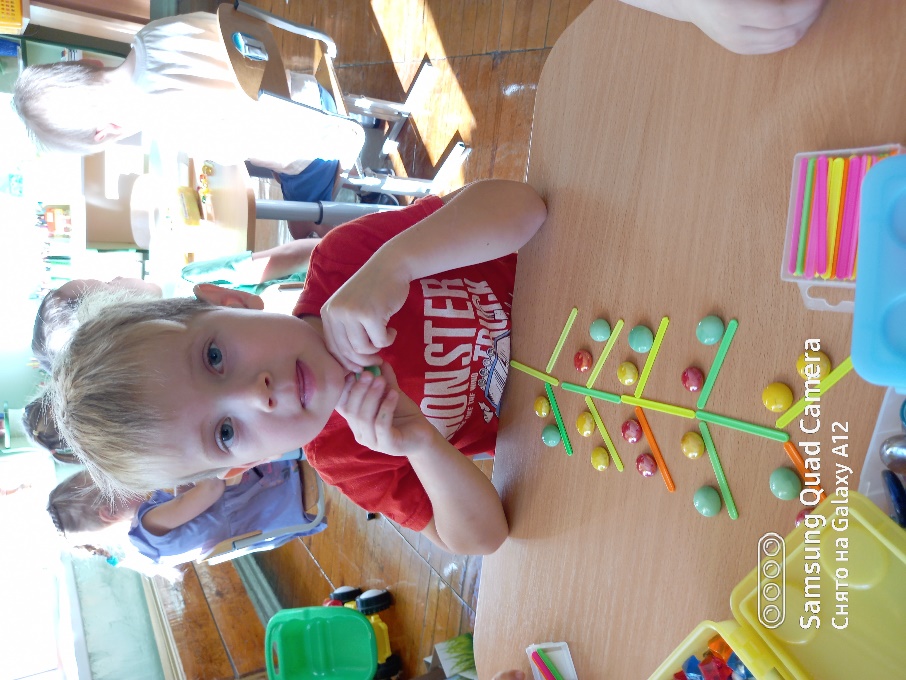 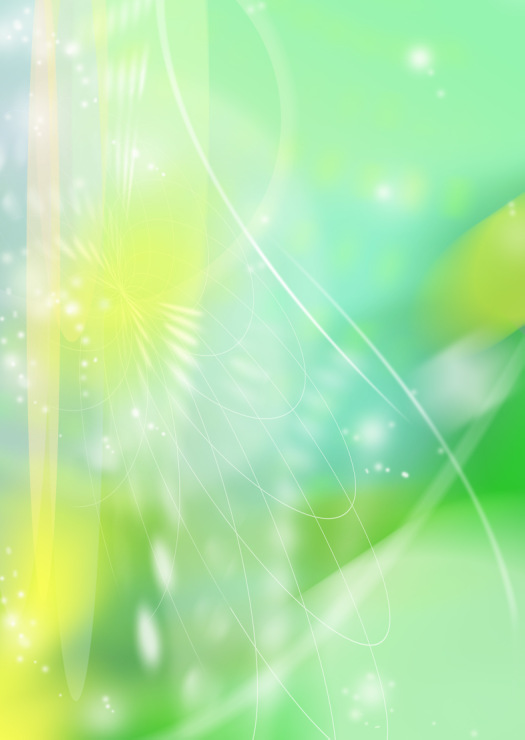 «Тематические модули»
«Маленькие граждане России»

«Краеведение для малышей»

«За всякое дело берись умело»

« Я и всё вокруг»
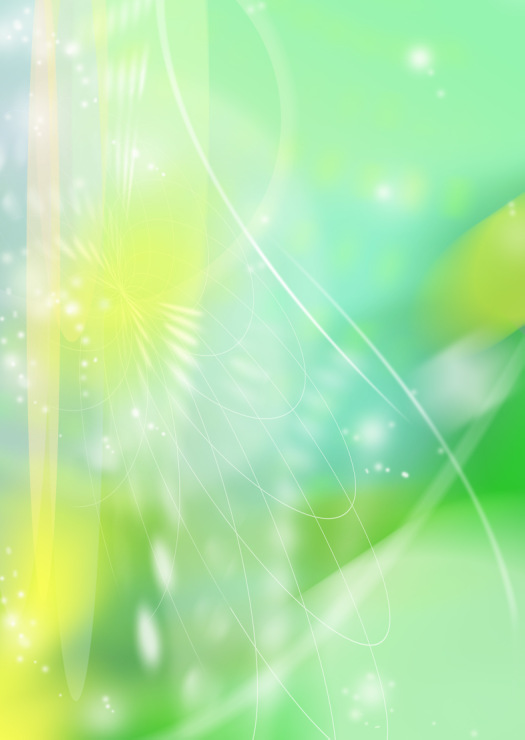 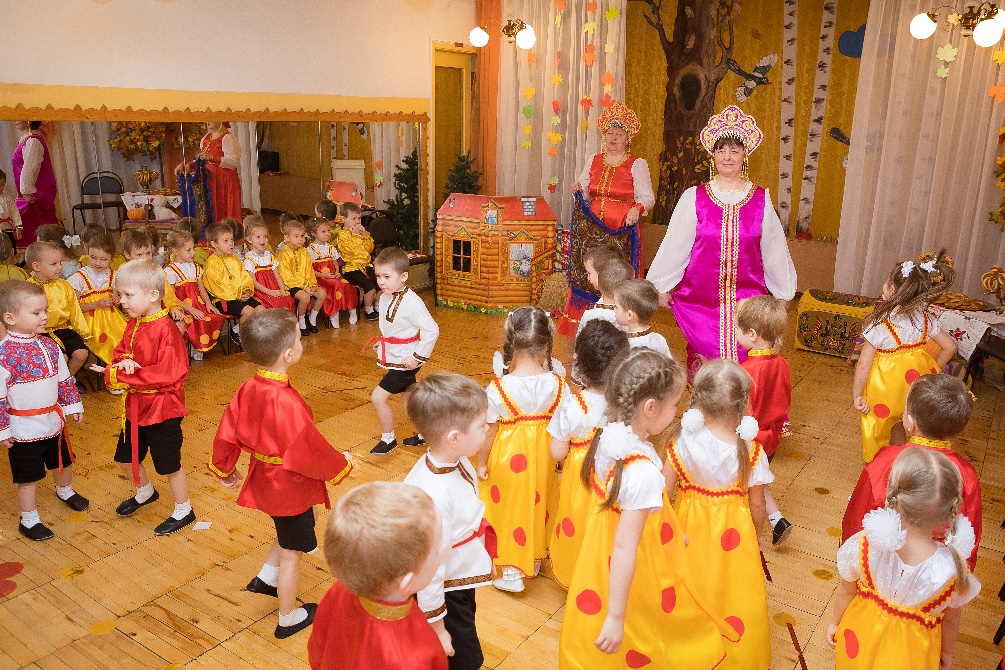 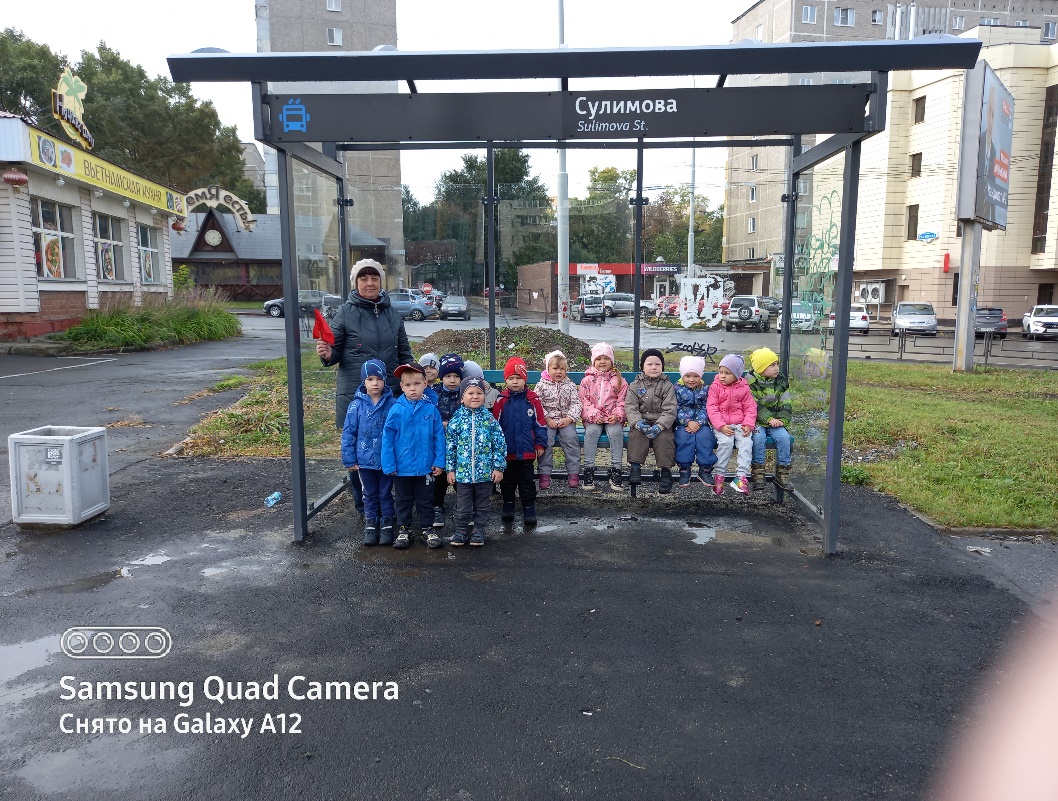 «Интересного было много»
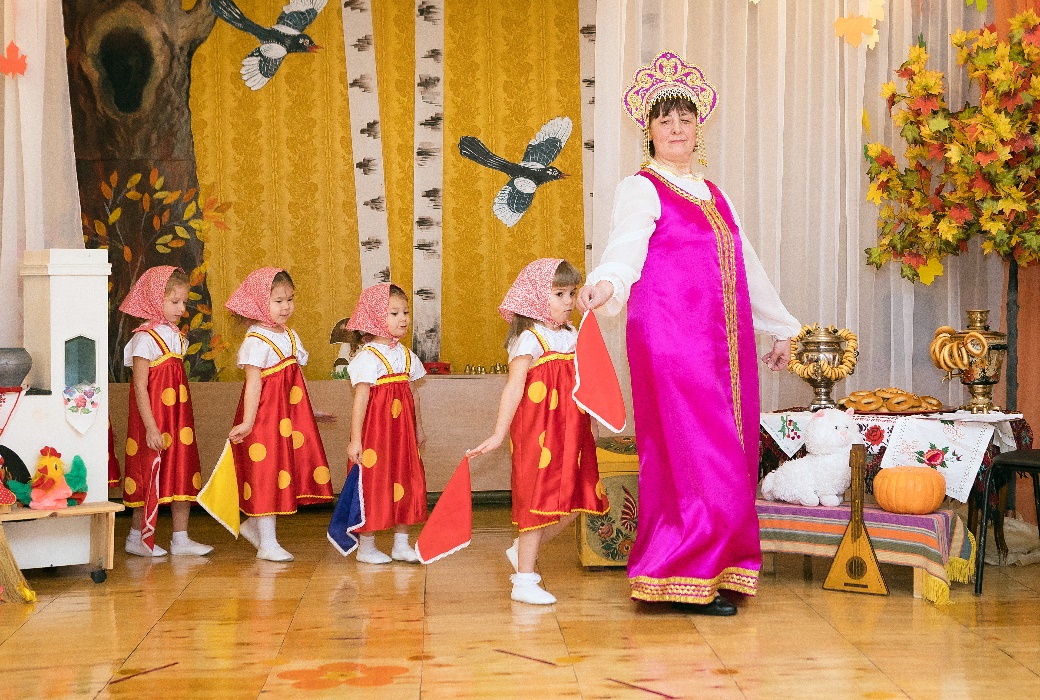 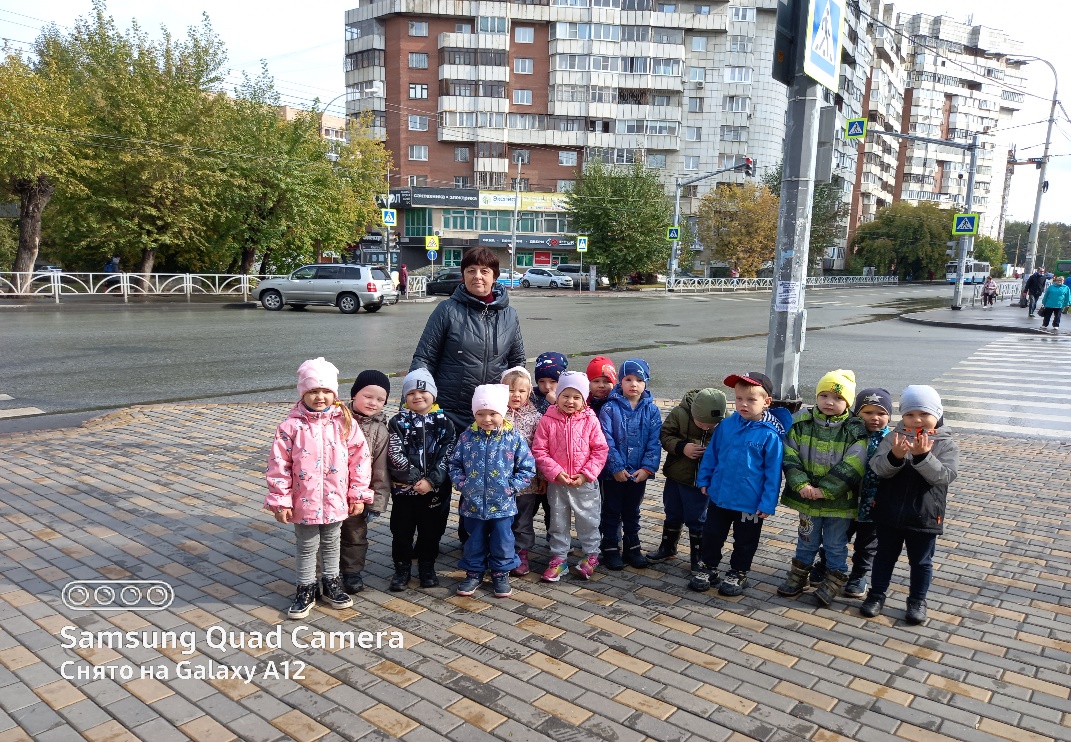 «Экскурсия на остановку общественного транспорта»
«Русские посиделки»
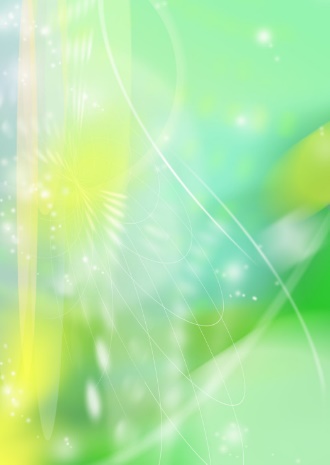 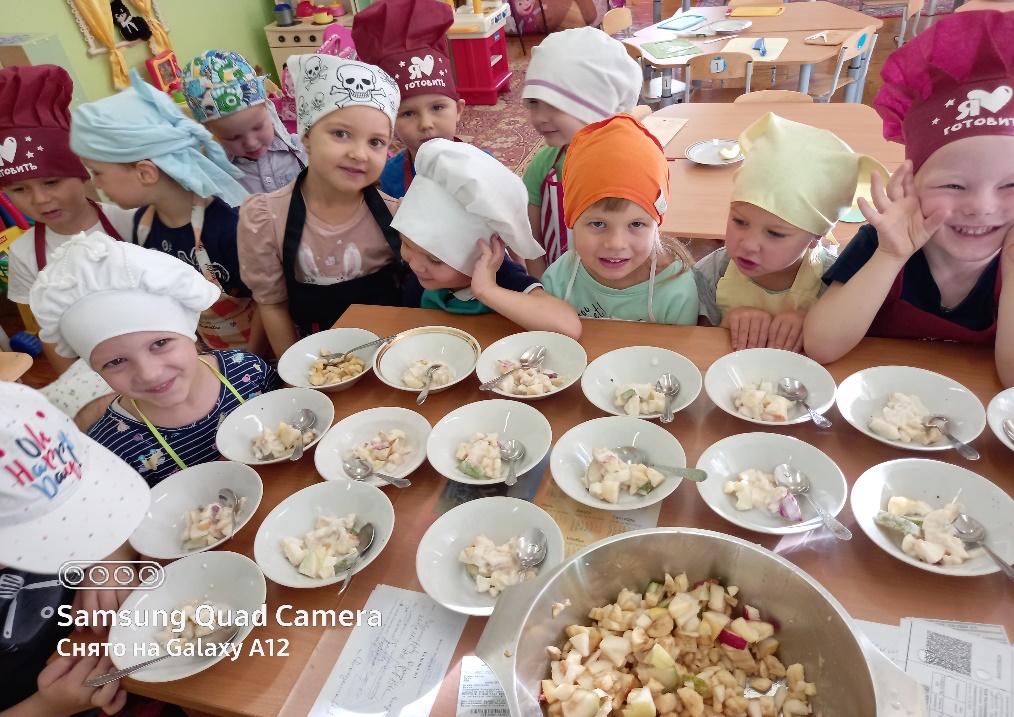 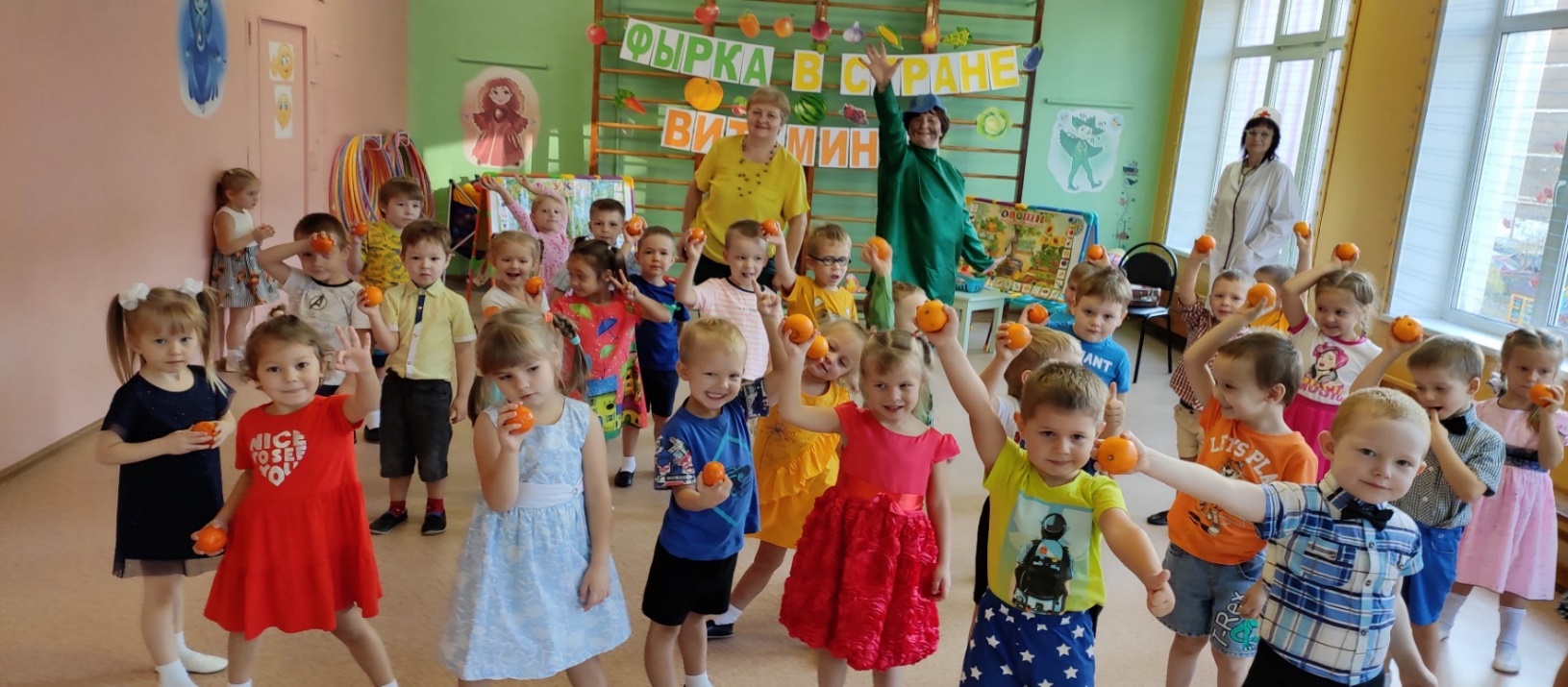 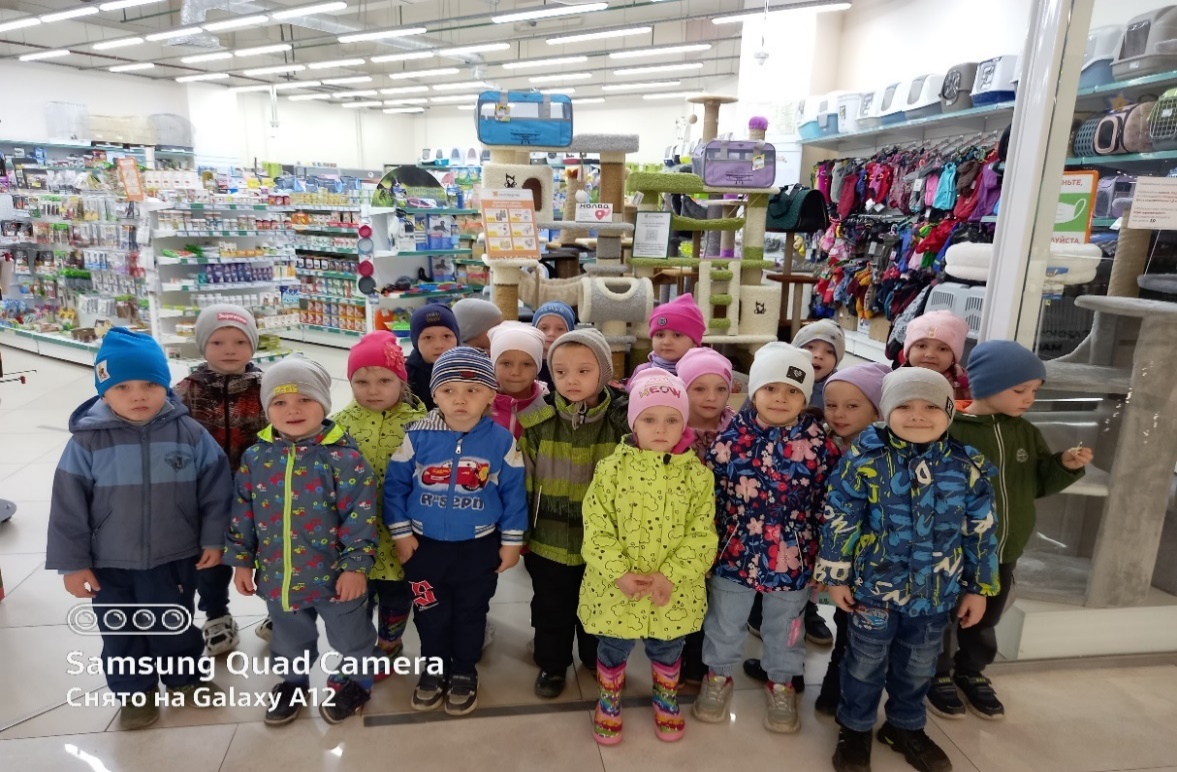 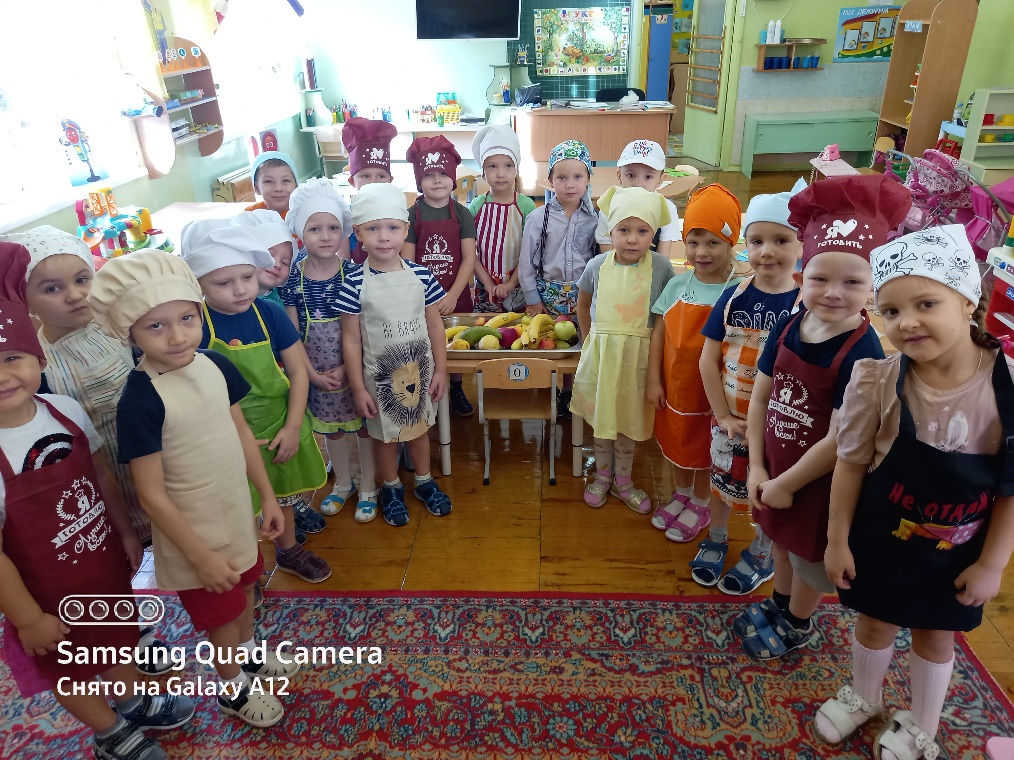 Приготовление фруктового салата
Экскурсия в зоомагазин «Заповедник»
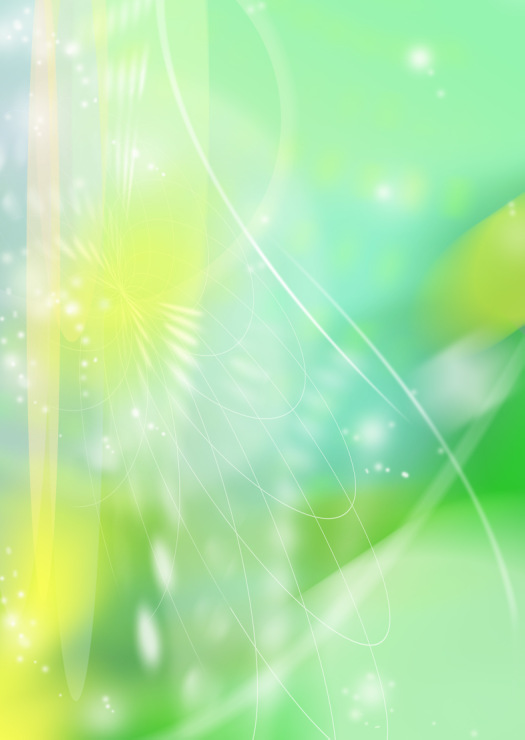 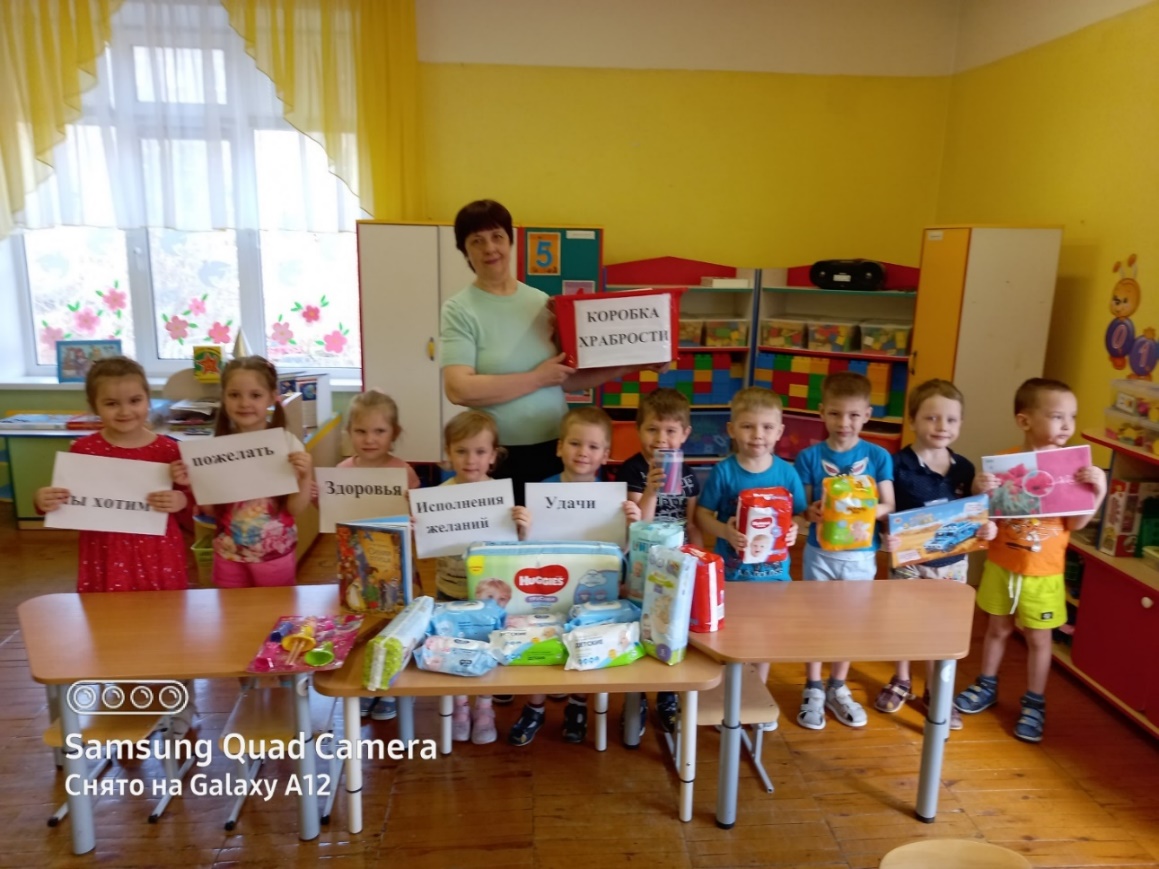 Акции
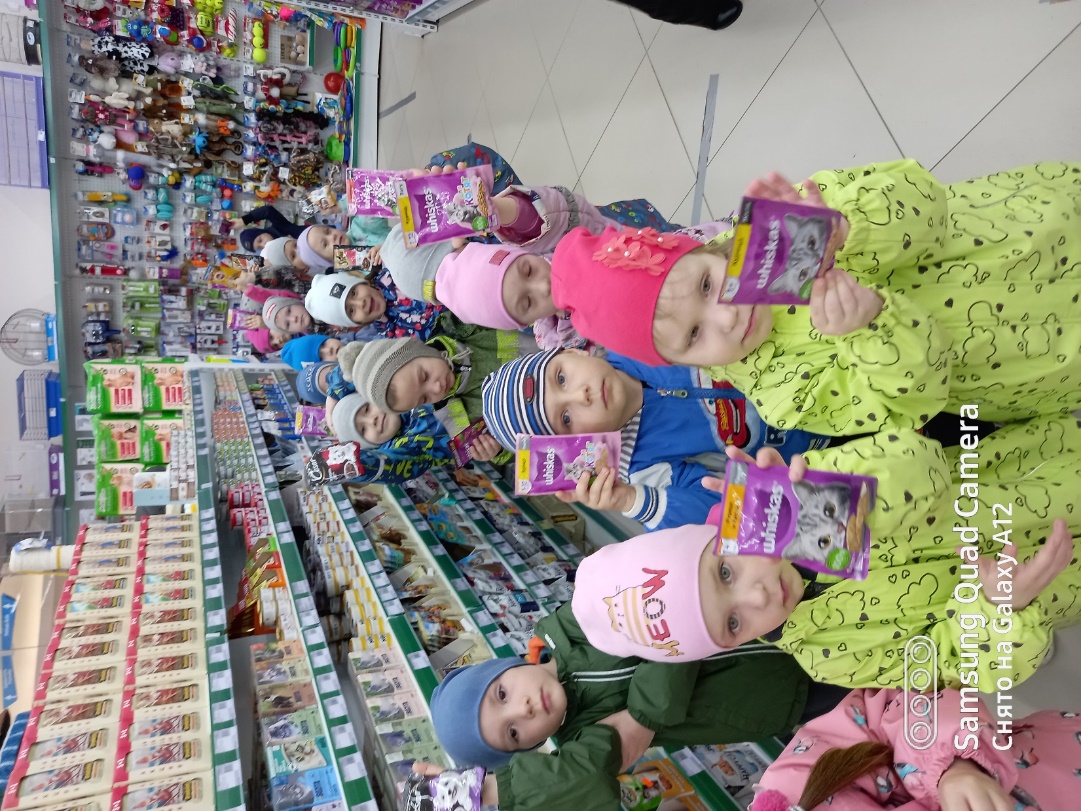 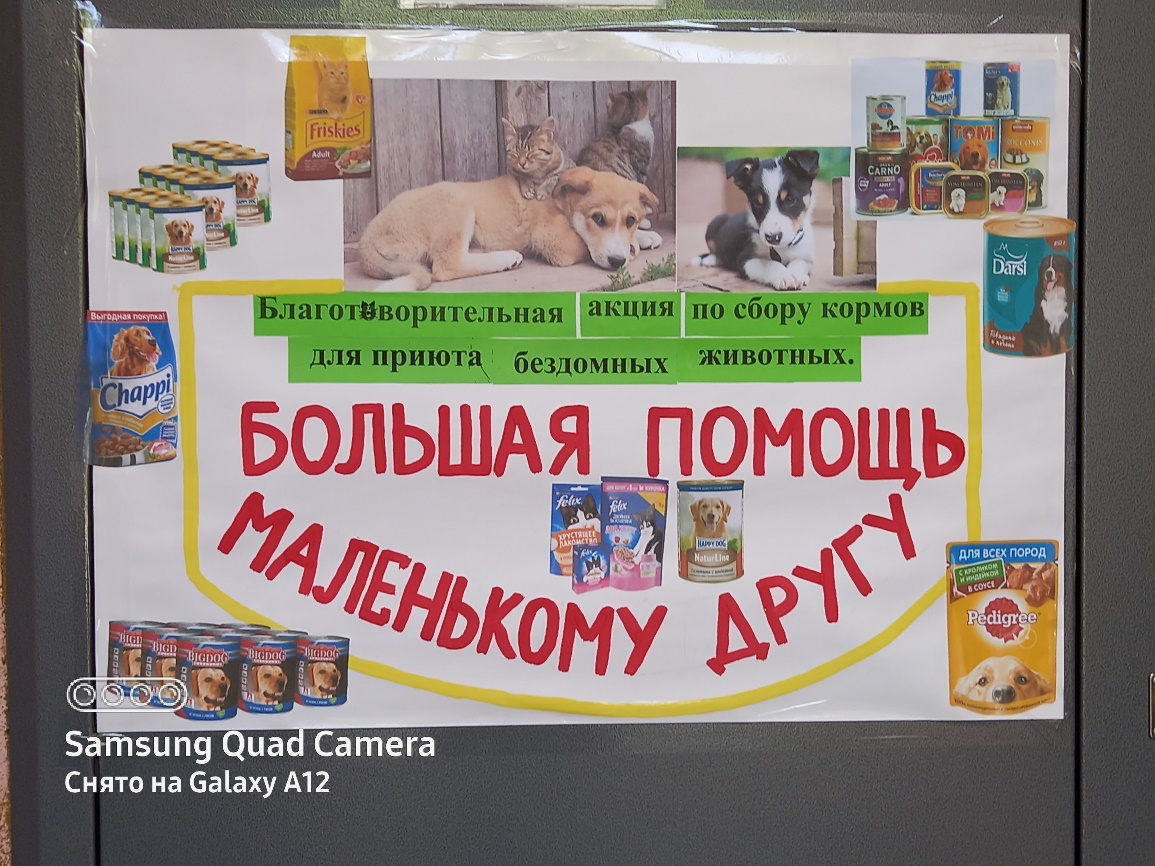 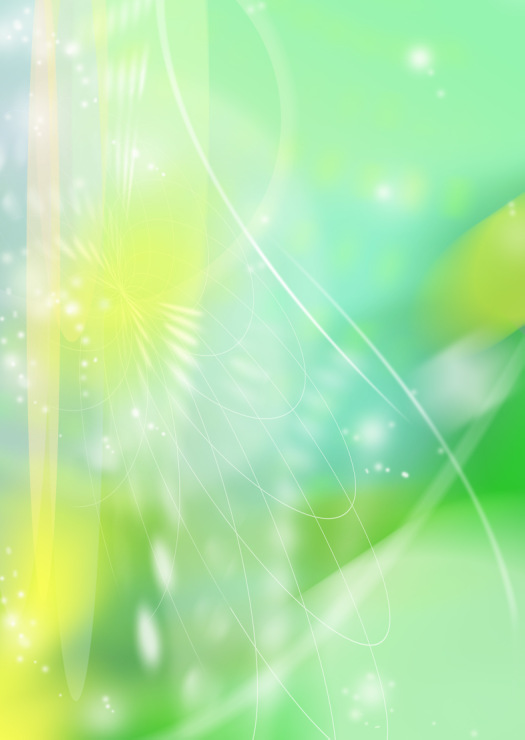 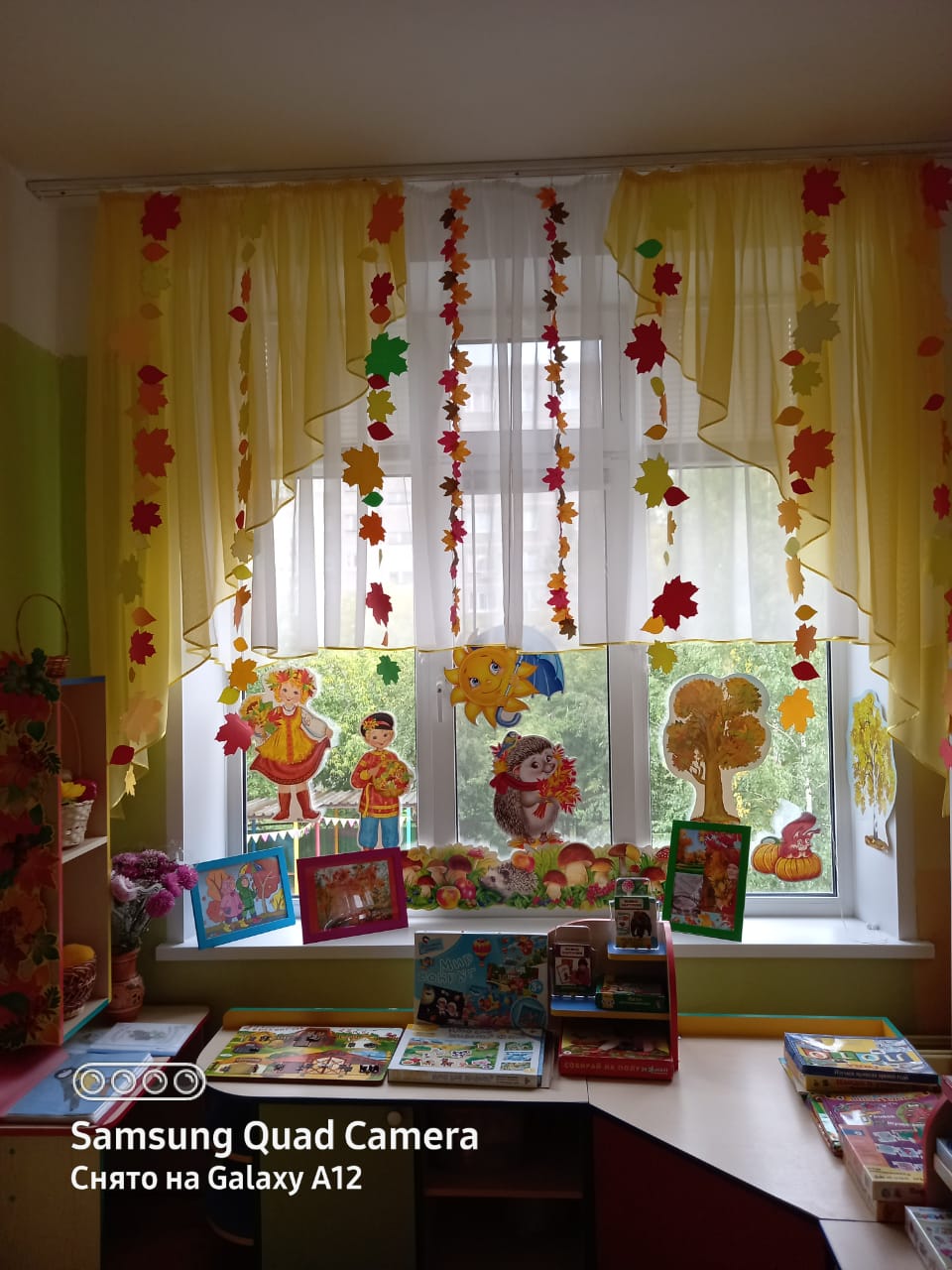 «РППС группы»
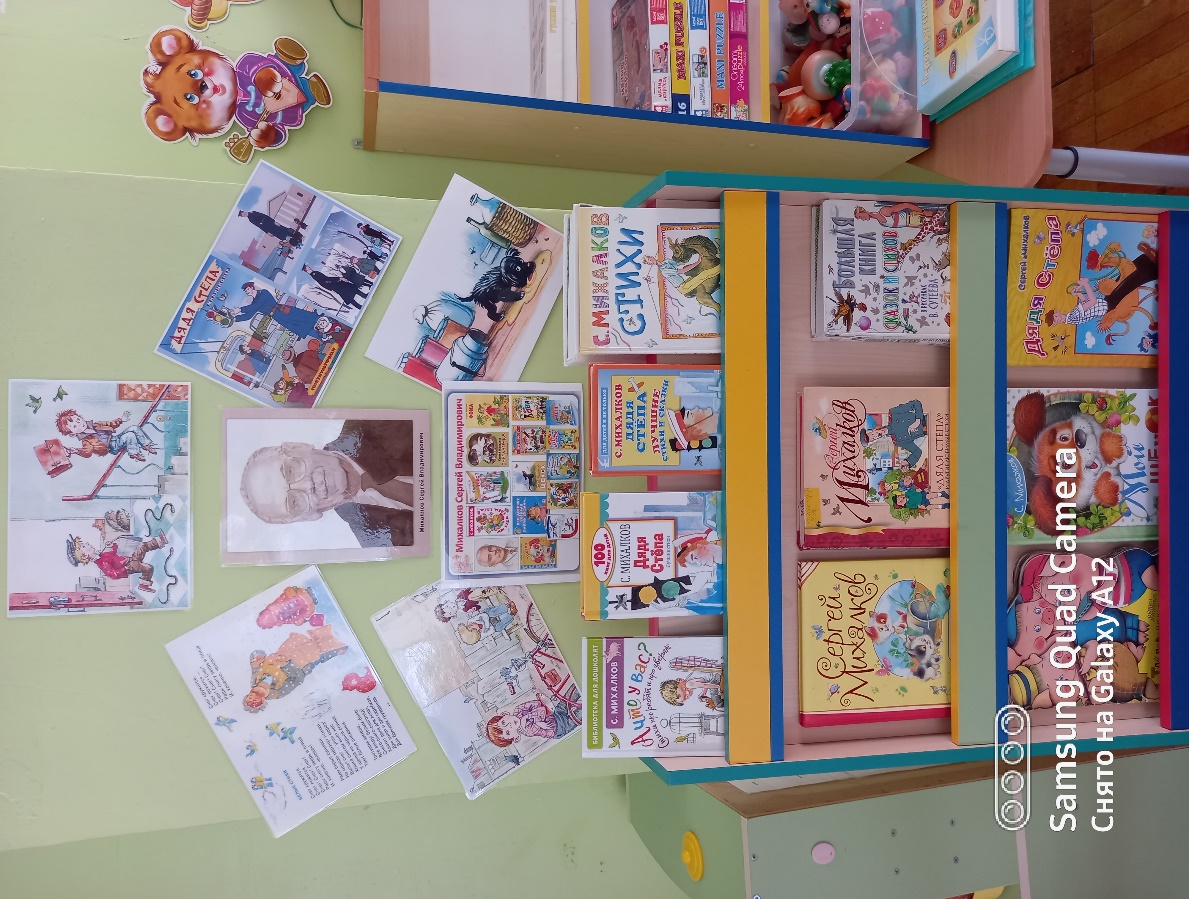 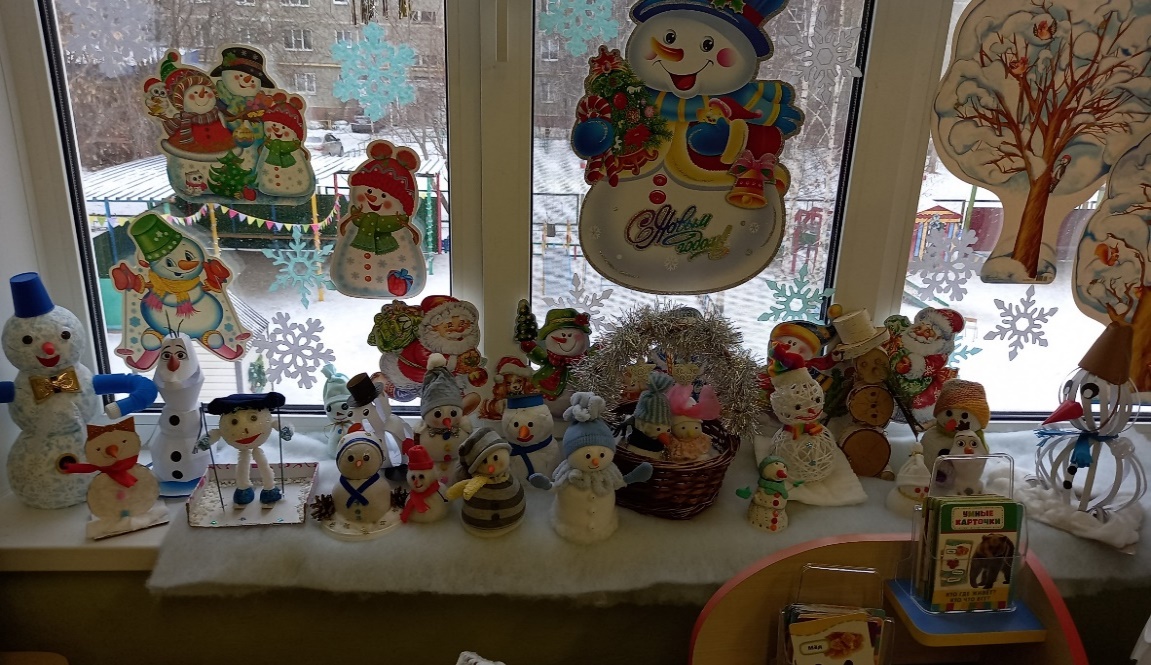 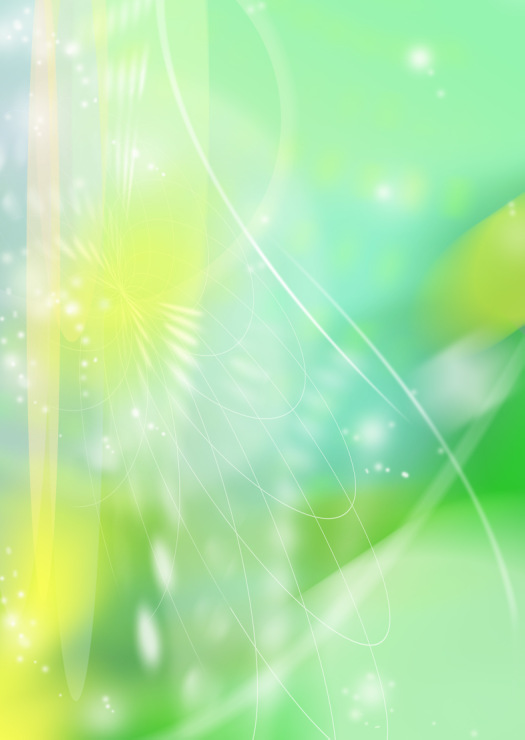 «Анализ педагогической диагностики»
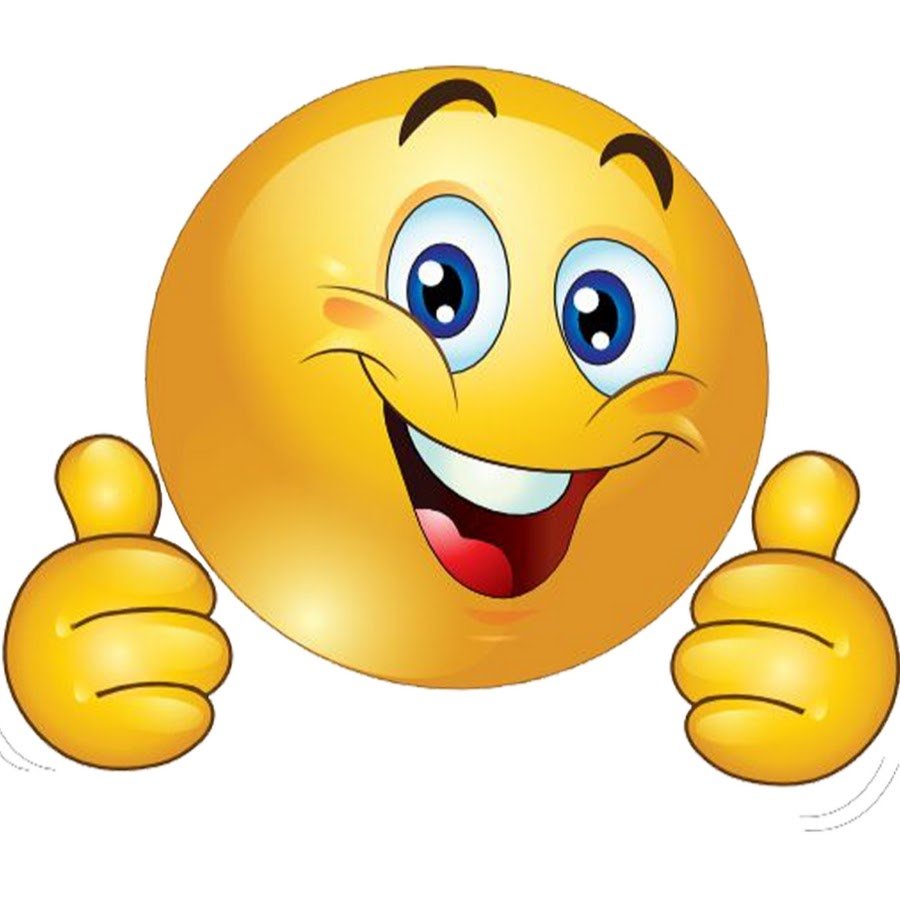 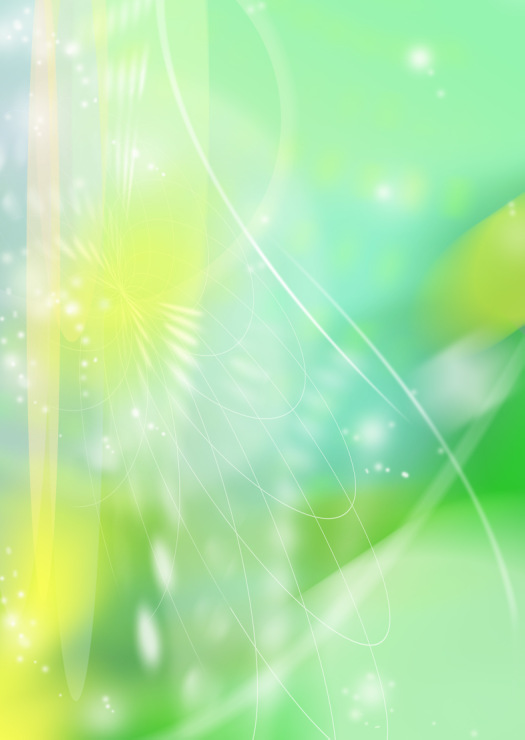 «Моя педагогическая активность»
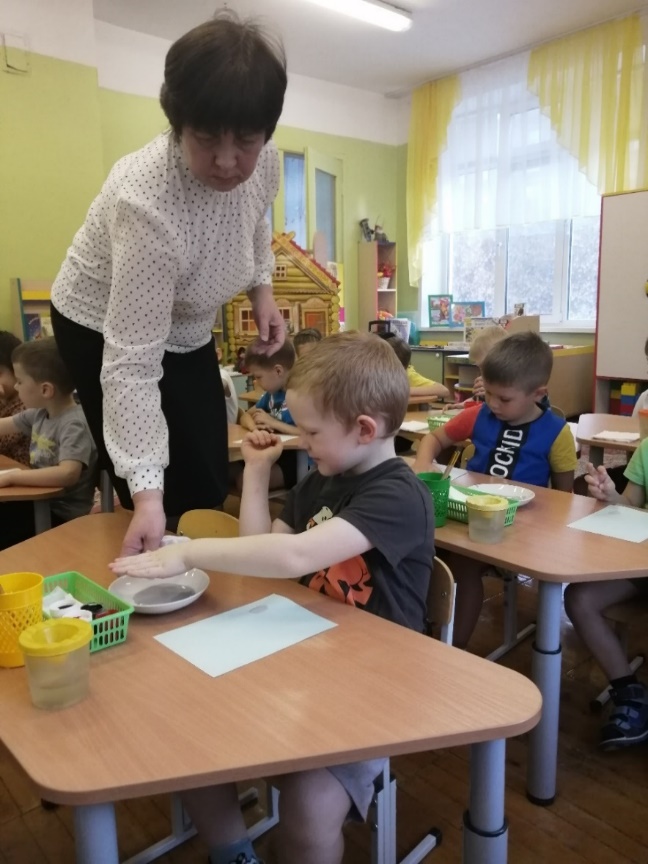 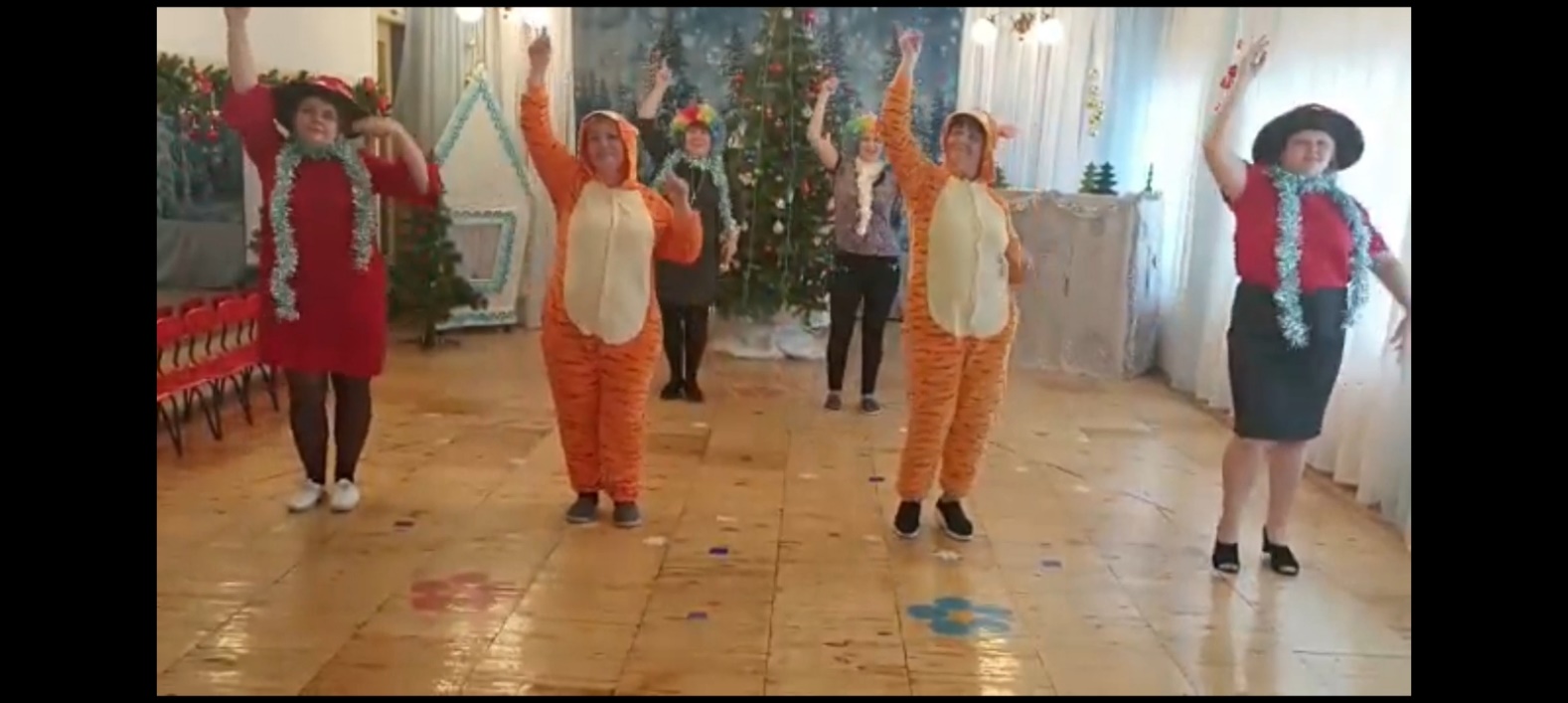 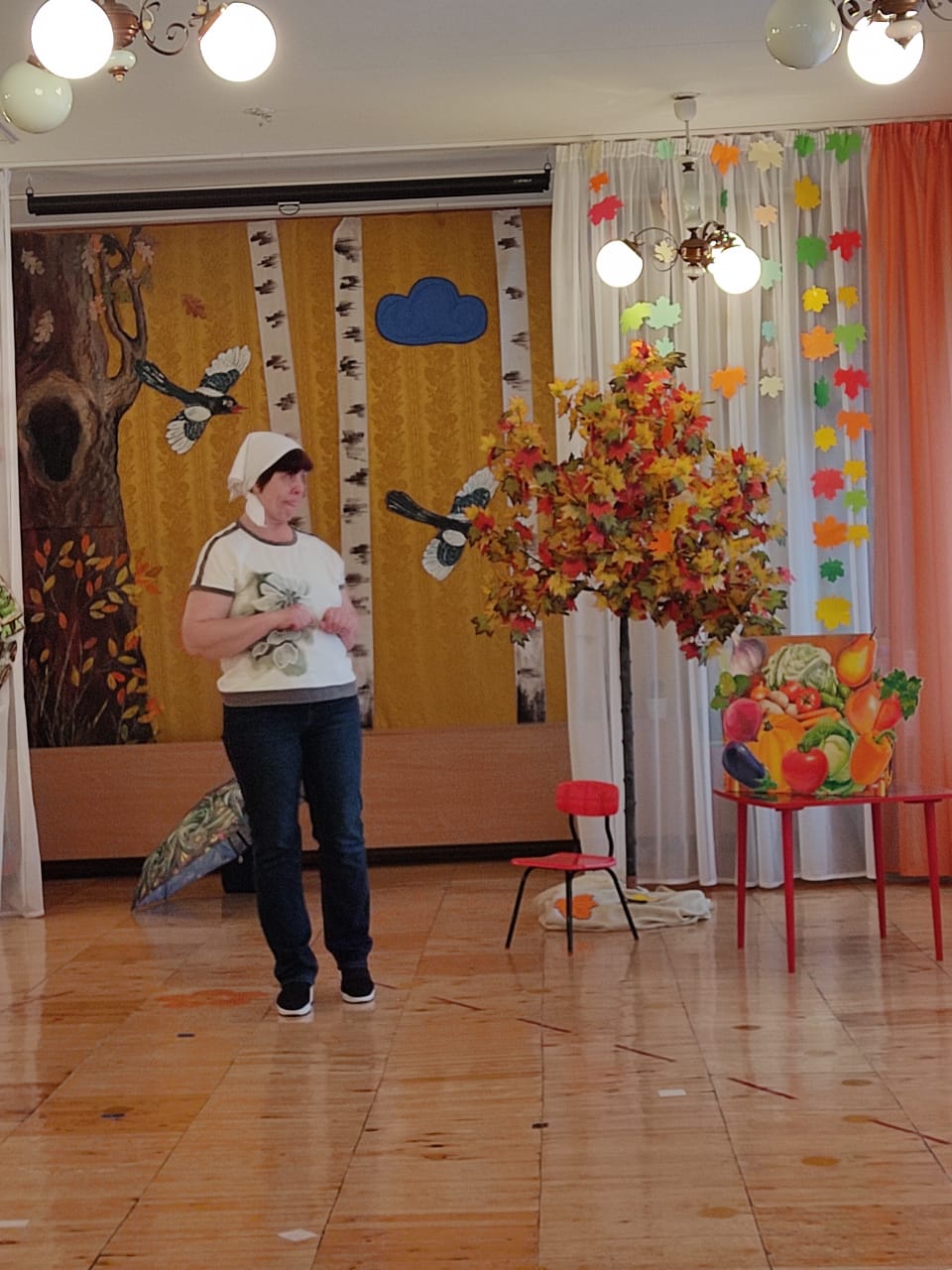 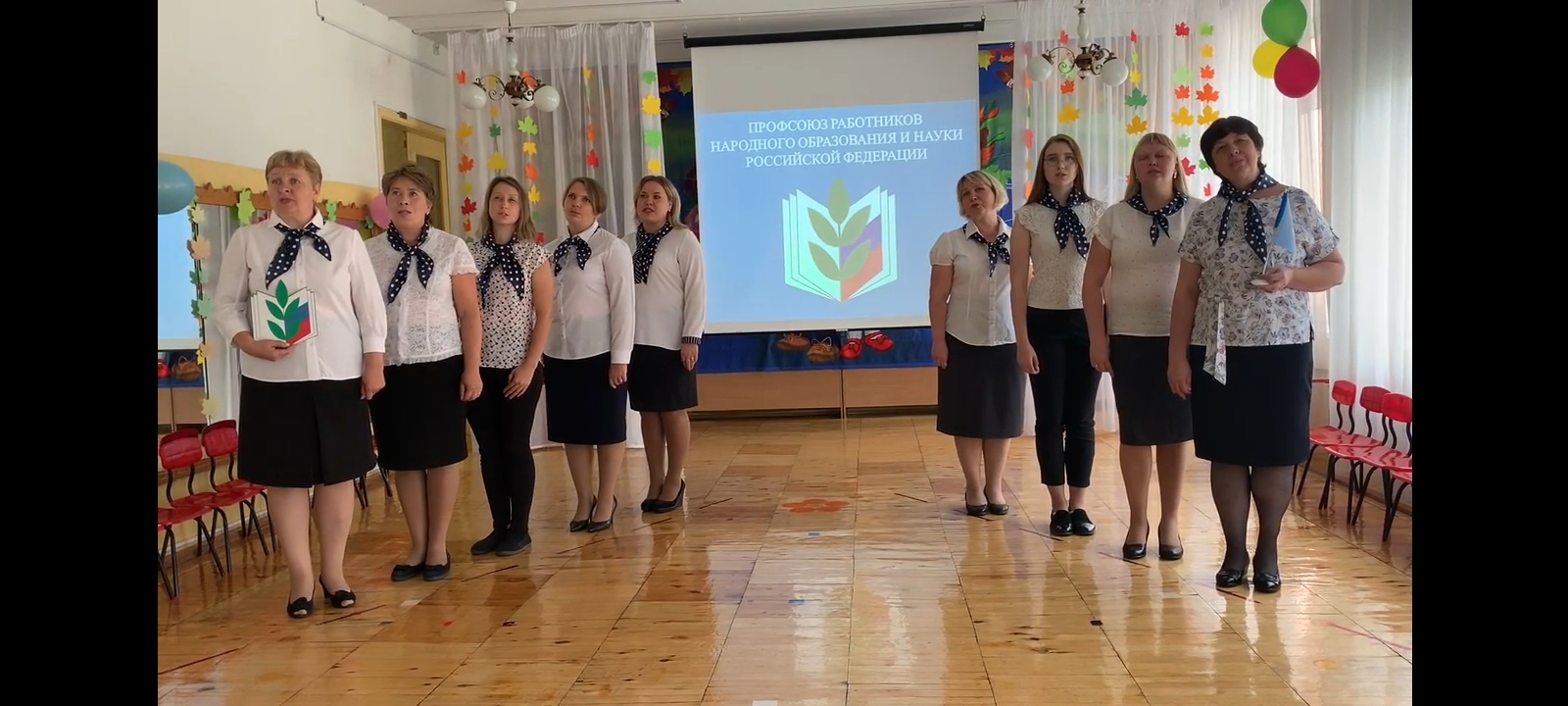 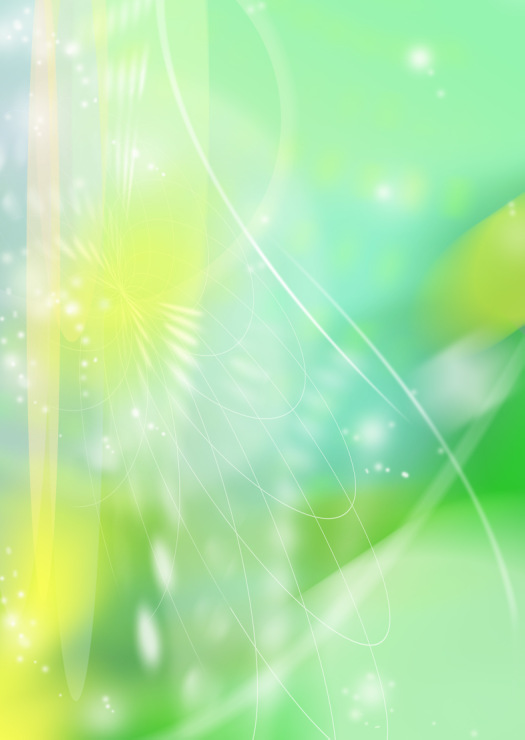 «Есть над чем поразмышлять»
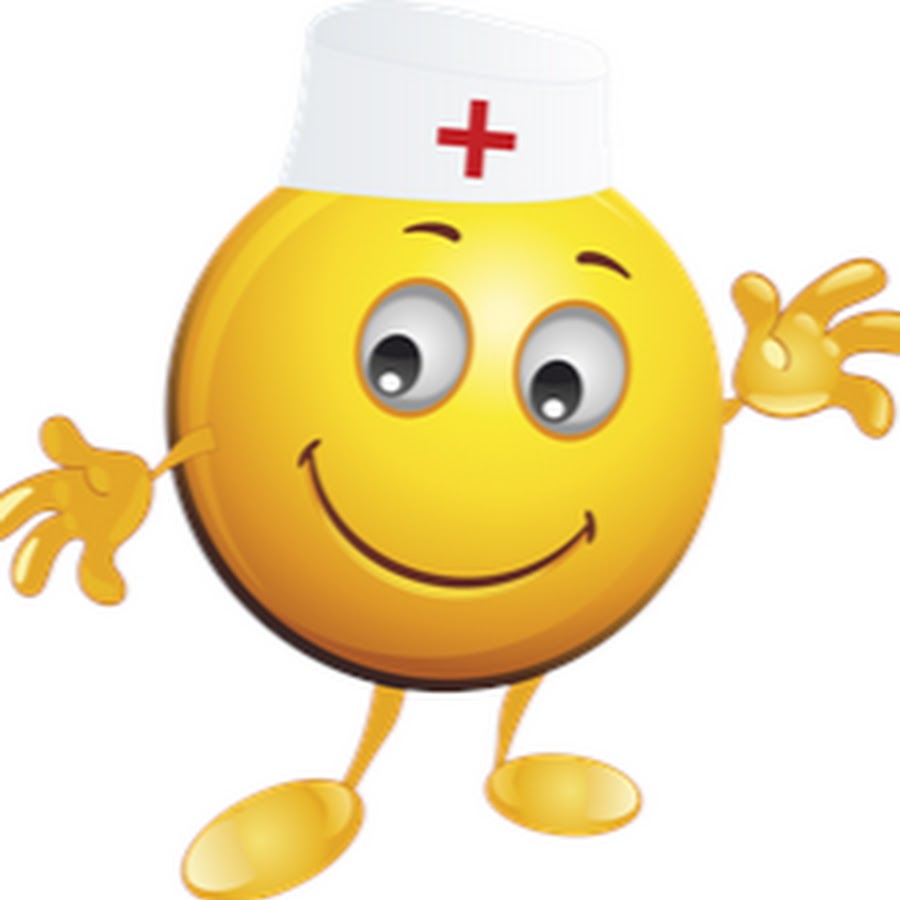 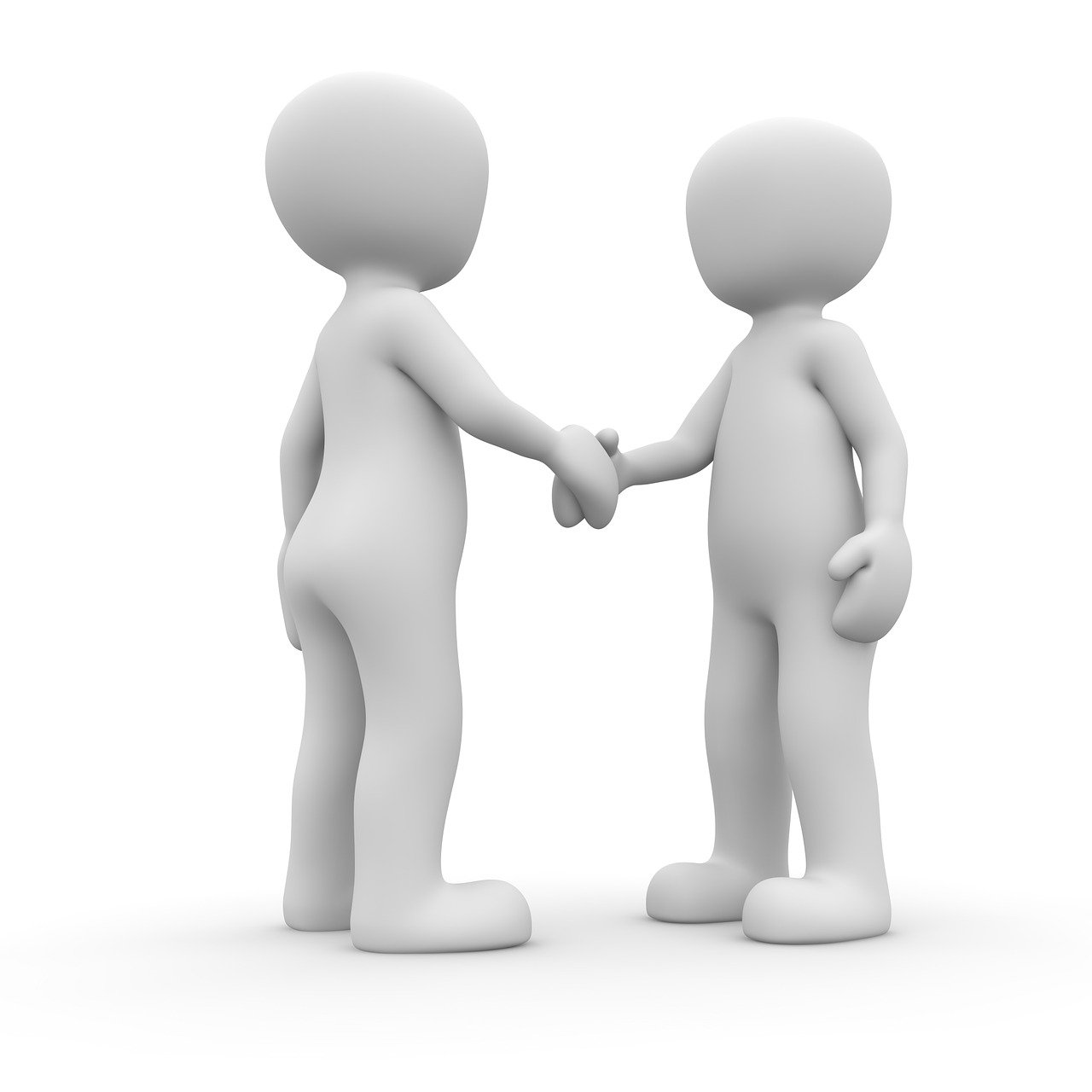 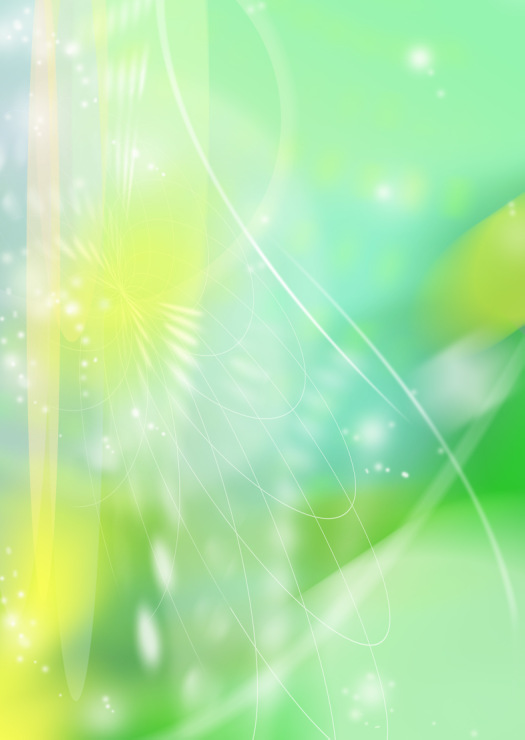 «Чем я могу поделиться с коллегами»
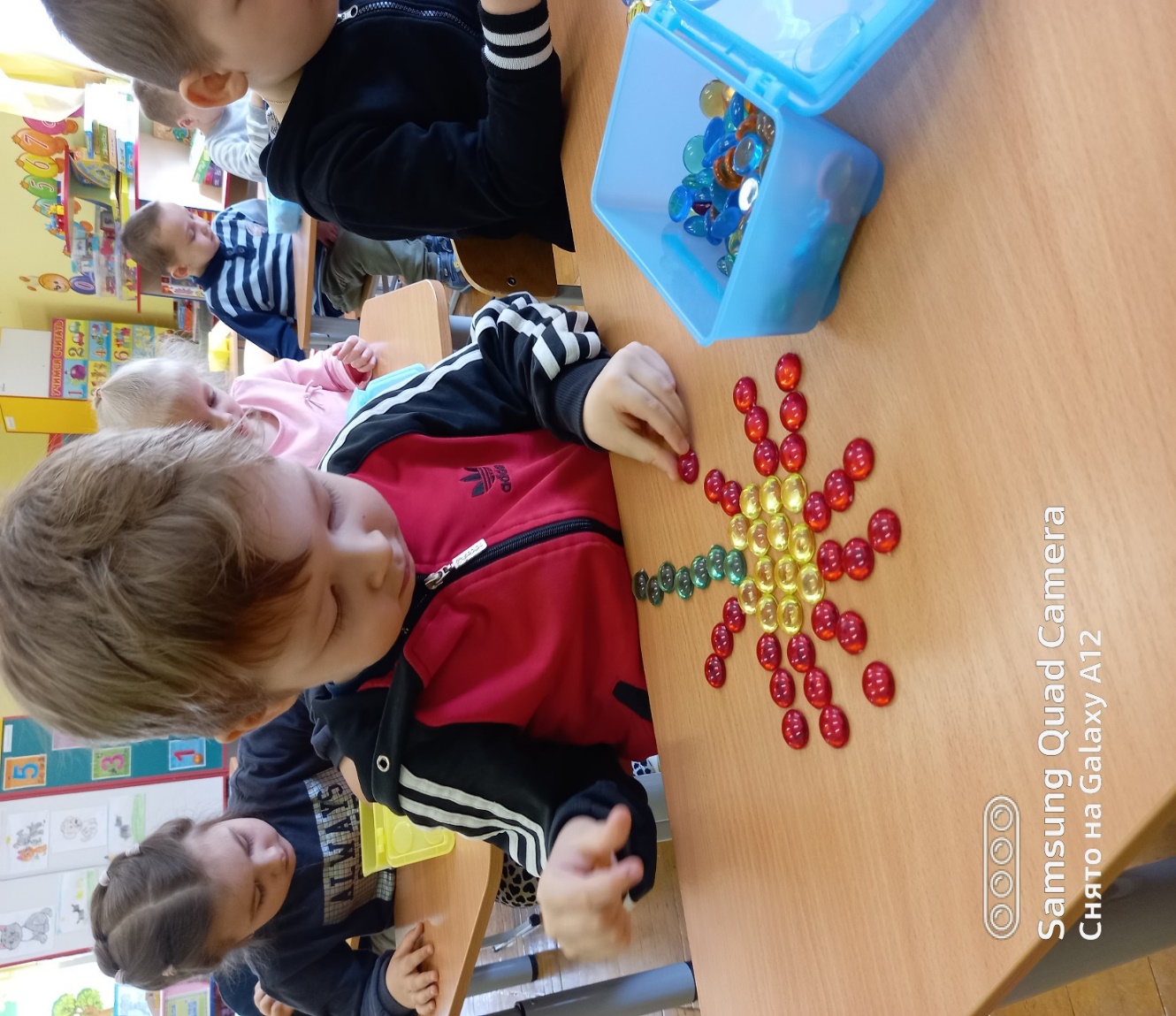 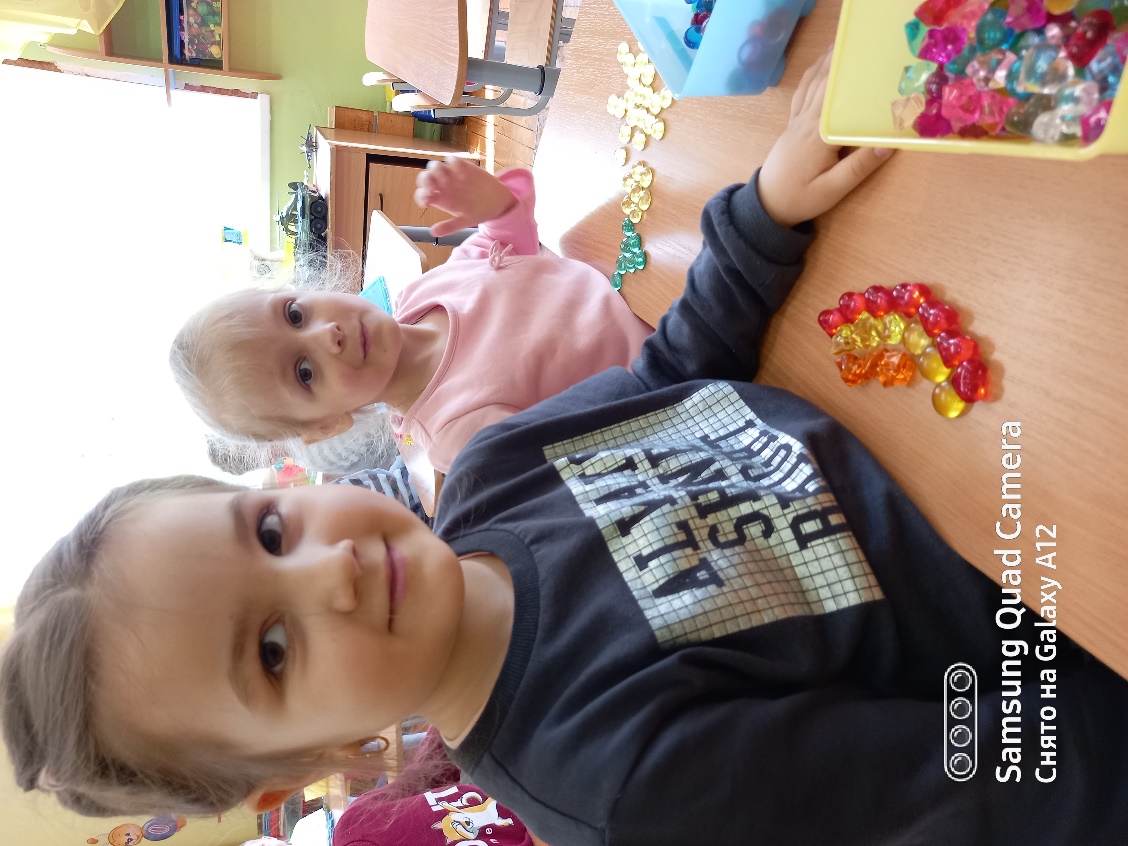 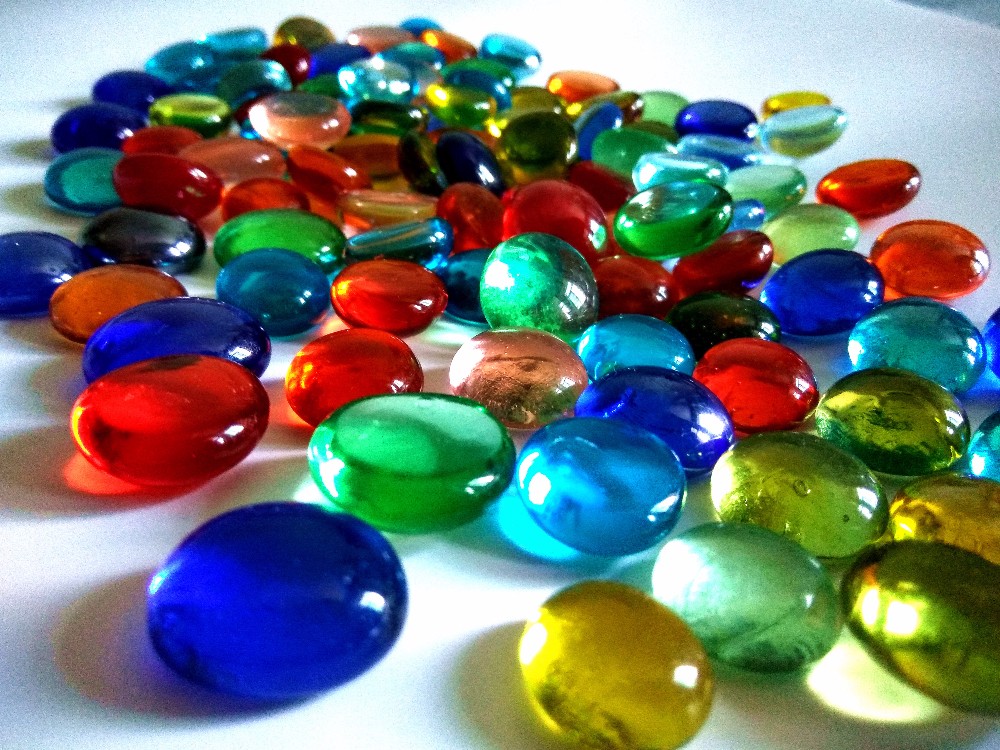 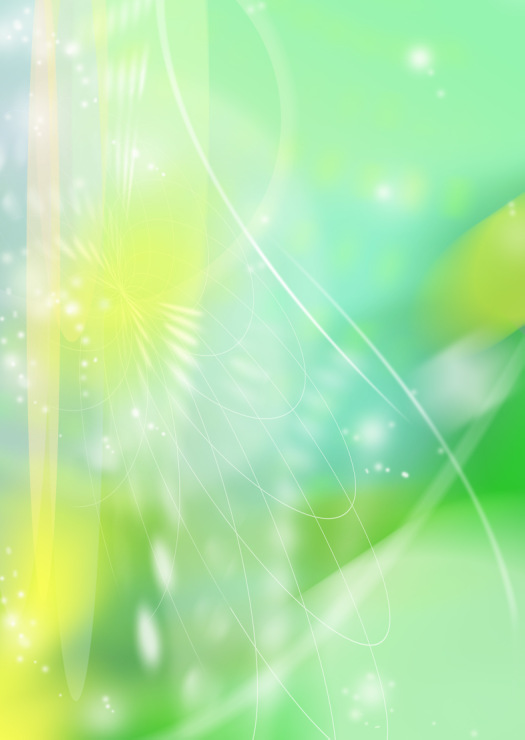 «Мои предложения»
«Интеграция речевого и логико – математического развития дошкольников»

Исследовательские практики

КВН

Квесты

Дидактические игры

Проекты